Neuroradiology CT rotation for 1st year Radiology Residents
A collection of the most commonly seen findings, cases, essential anatomy, and protocol pearls for review in order to succeed on this rotation.
Jeff Koning, M.D. 
Updated August 2012
Protocol Pearls
A good overview of Neuro CT protocols has already been put together here: http://radres.ucsd.edu/documents/Neuro/Neuro-CT-Tech.pdf
Protocol Pearls
As of the most recent revision of this document, CTAs of the head and neck for stroke codes do not involve the radiologist in protocolling the study.  The CT techs should call you when there is a stroke code.
Stroke code imaging includes:
CTA of the head and neck, which includes a noncontrast CT of the Head, CTA from the aortic arch to the skull vertex, and 3D reformats of the CTA source images
CT soft tissue necks are almost always done with IV contrast (one case where a CT of the neck without and with IV contrast is needed is for calcified masses such as thyroid CA). Sometimes ER orders CT soft tissue neck without IV contrast and almost always they are wanting a cervical spine CT, which should be protocolled by the bone resident
Protocol Pearls
CTs of the mandible are also misprotocolled occasionally and end up on the bone list. Usually when the ER orders CT mandible for facial trauma, they are wanting a maxillofacial CT and these should be protocolled without IV contrast.
Temporal bone studies are sometimes ordered as “CT orbit/sella/ear” so be sure to look under the indications and protocol it as a noncontrast Temporal bone on the 64 slice scanner, if appropriate
CT orbits are sometimes ordered for trauma when a maxillofacial CT would be more appropriate to further evaluate the potential for other facial trauma
Essential Anatomy
The following slides cover the most essential anatomy for success on the Neuro CT rotation
Fissures, Gyri, Sulci
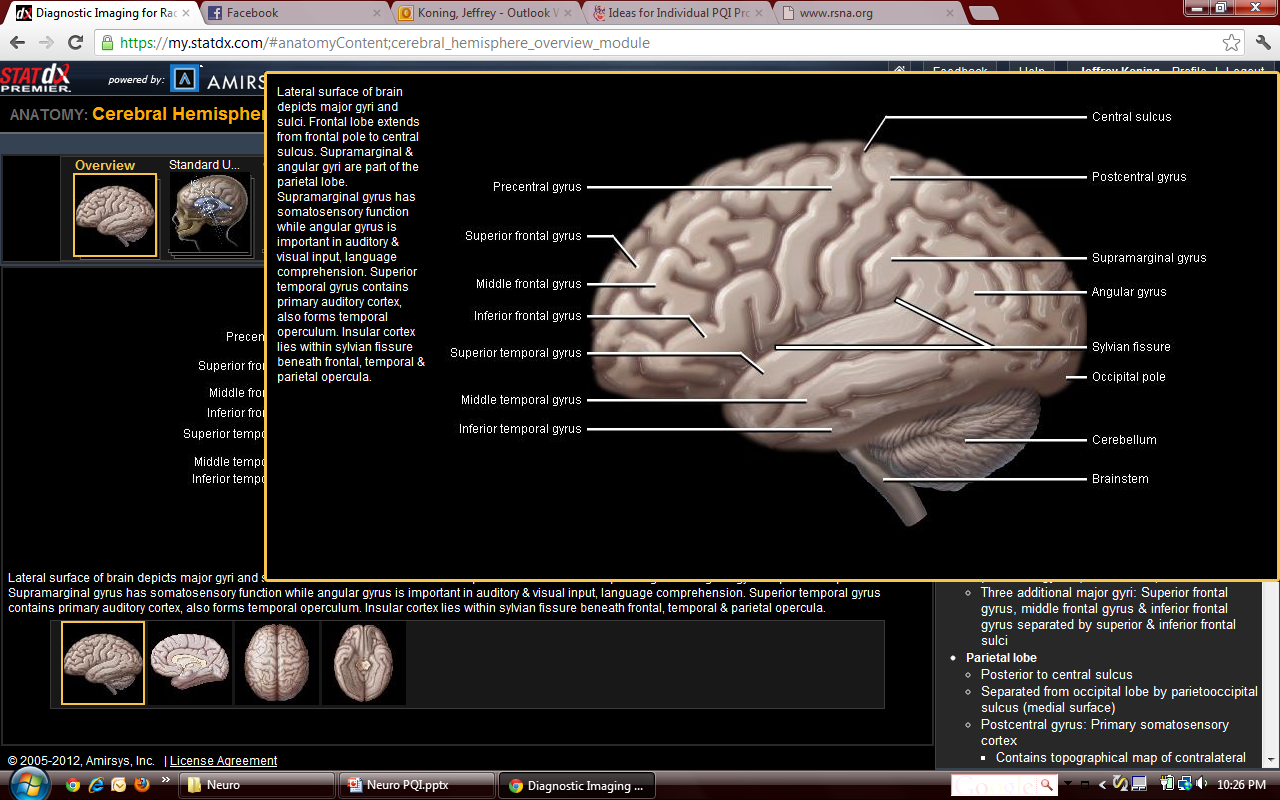 Fissures, Gyri, Sulci (Medial)
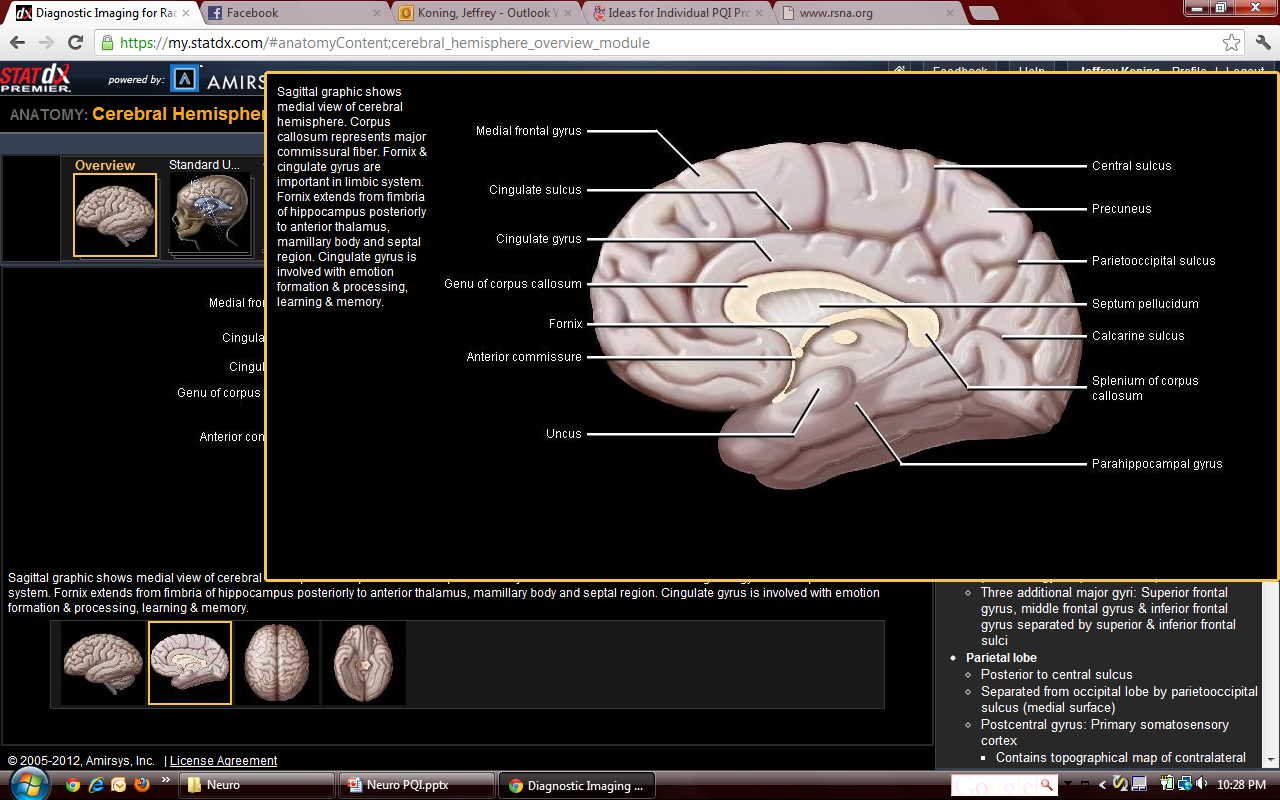 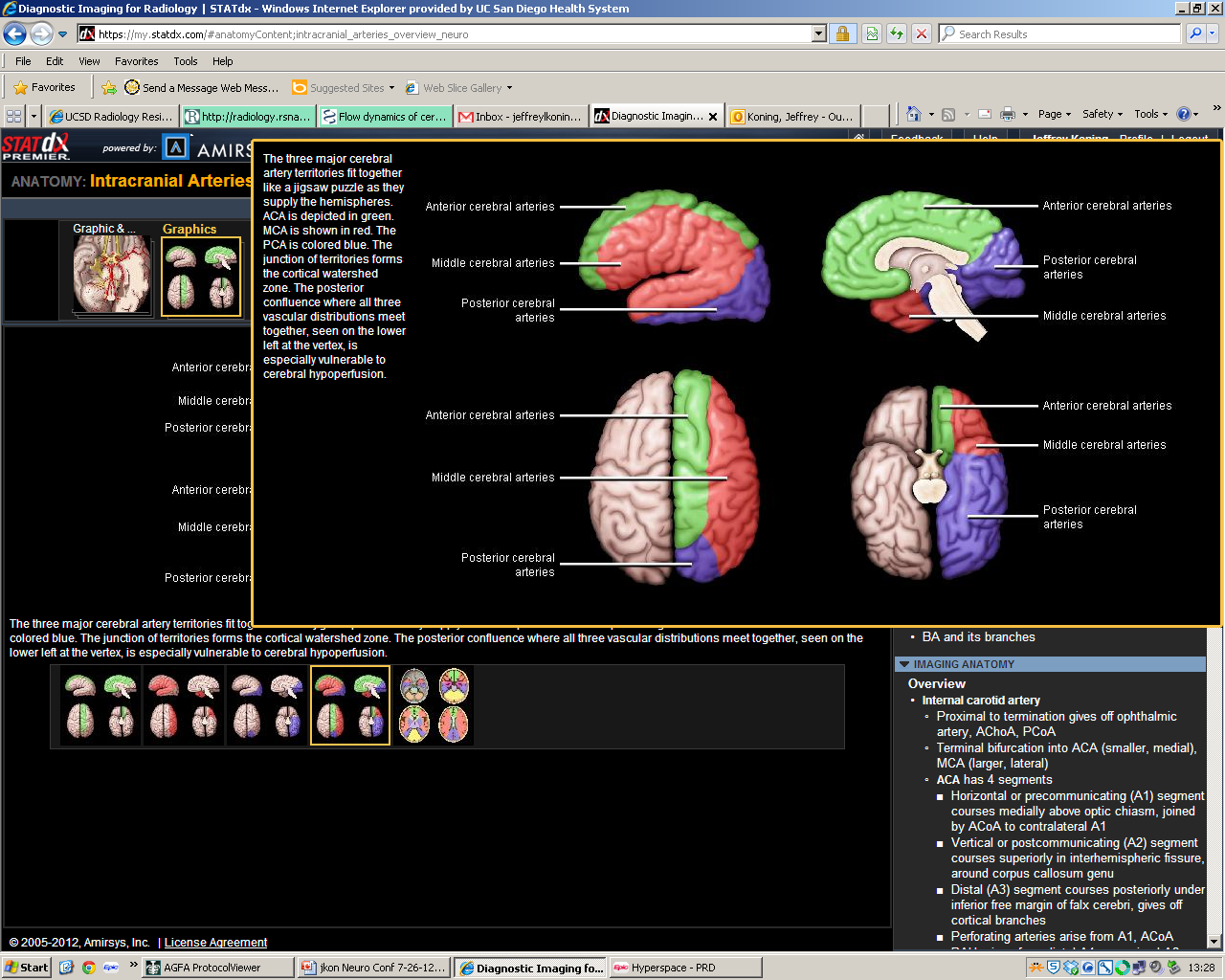 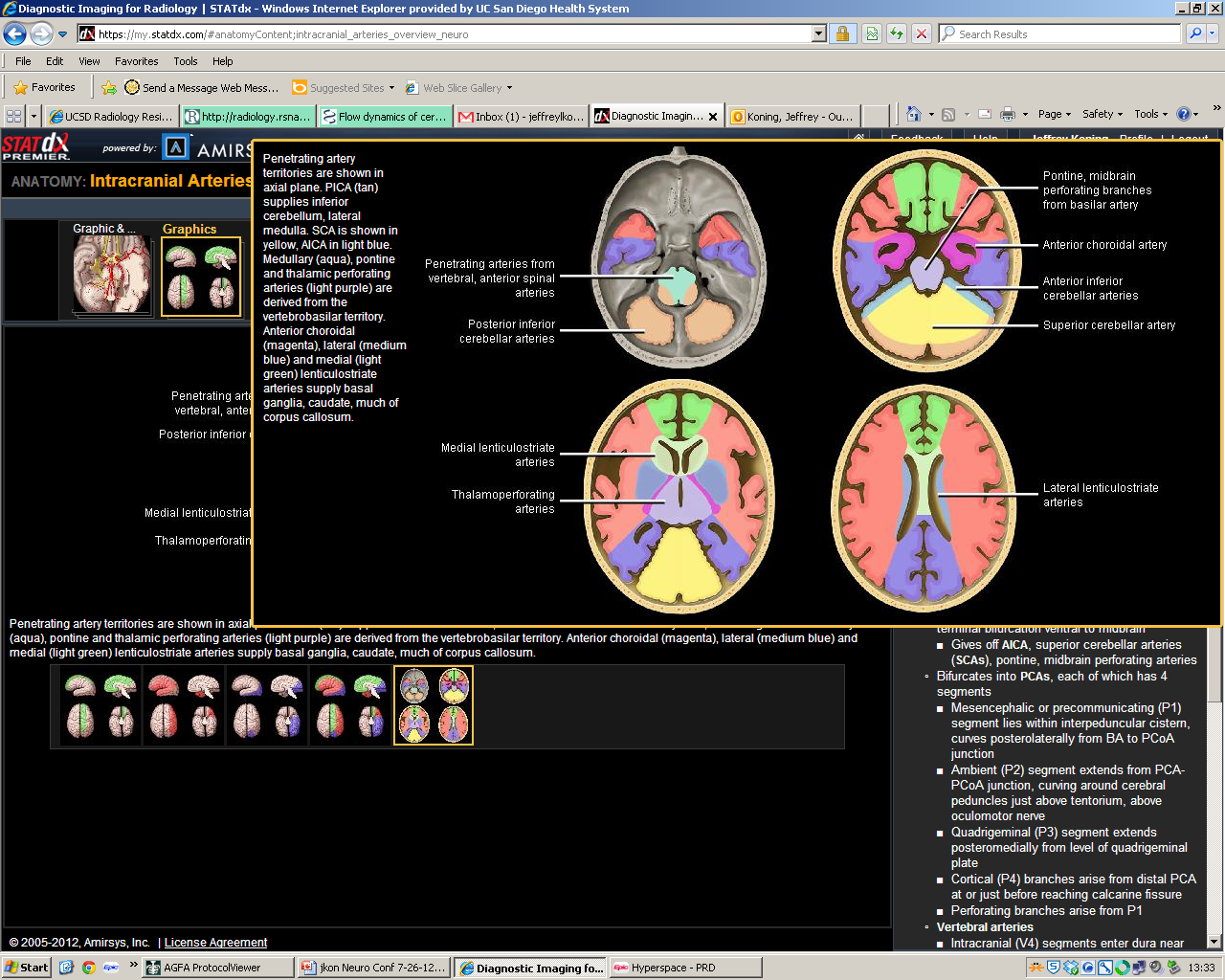 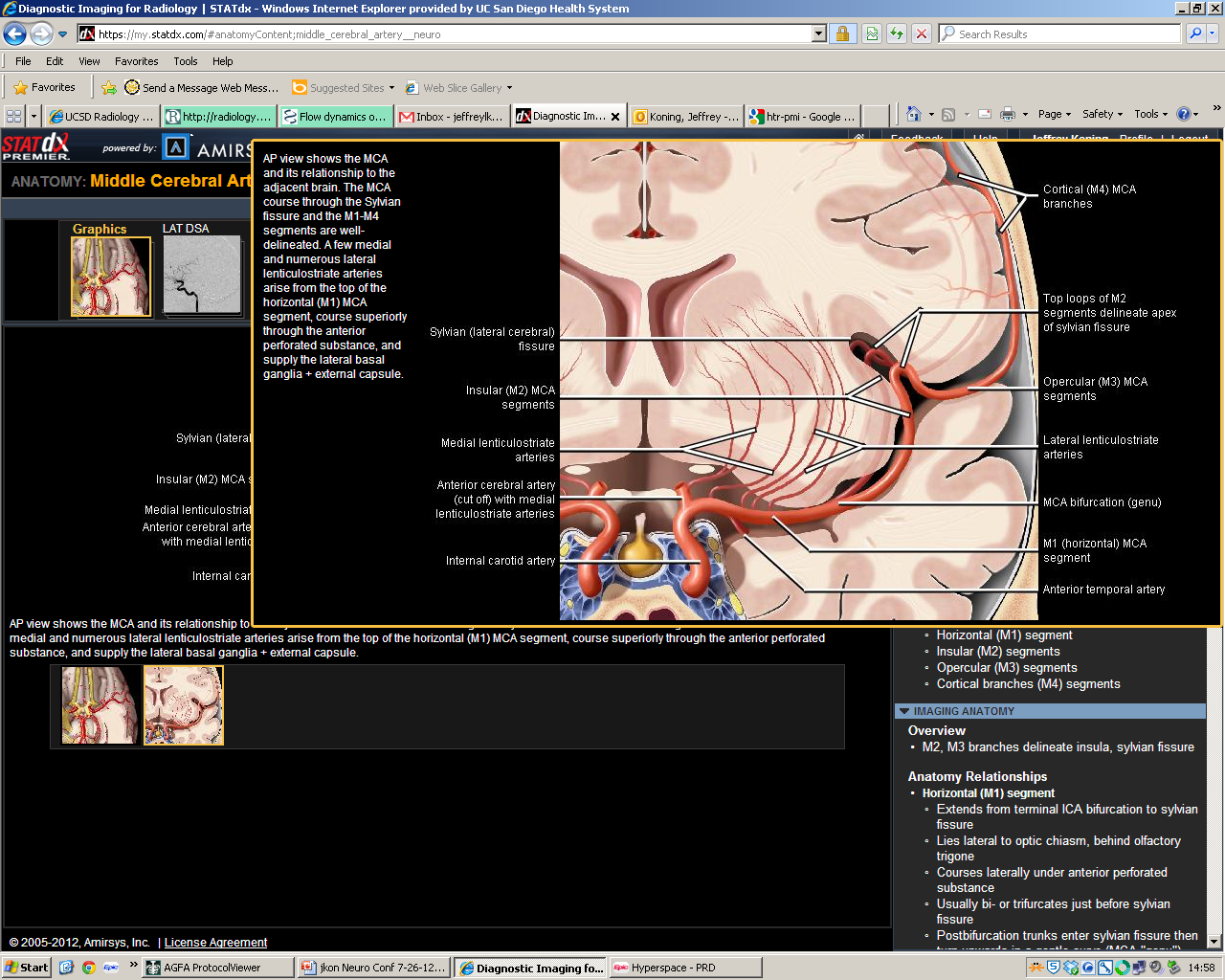 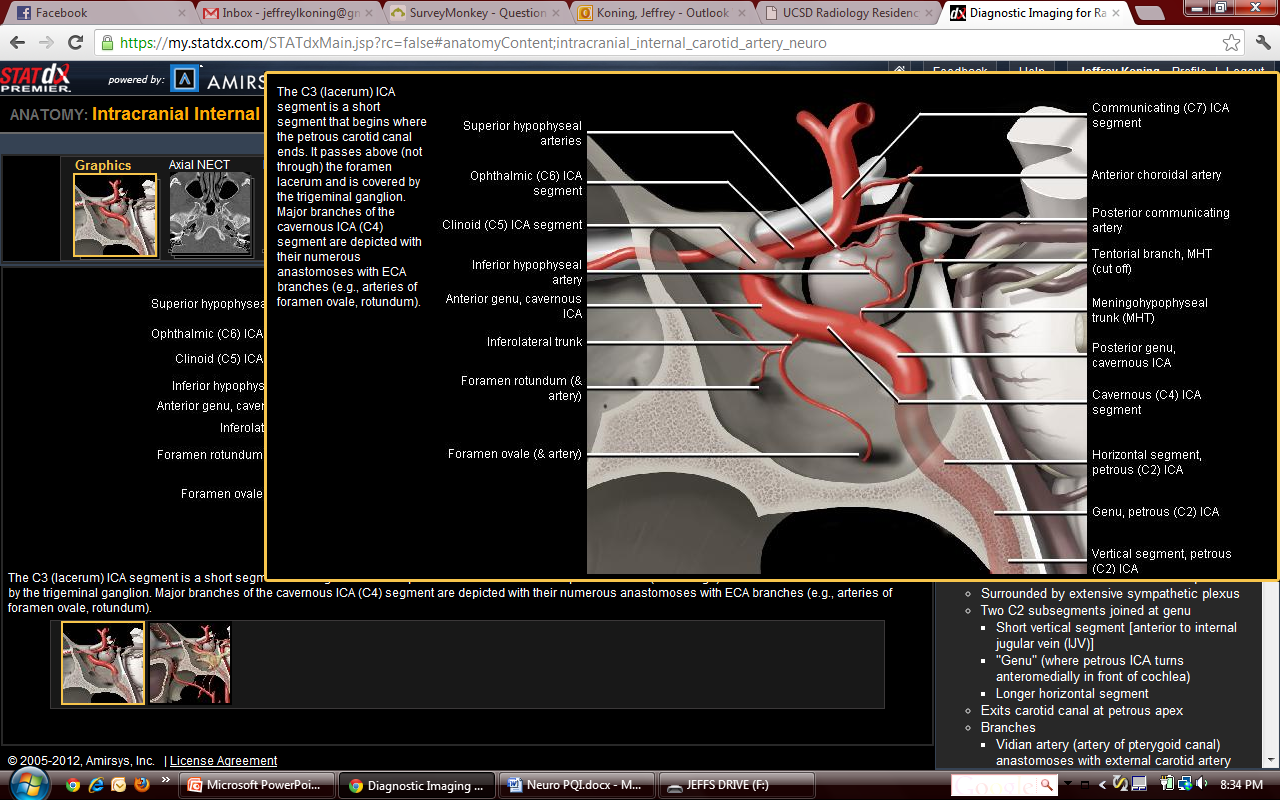 ECA to ICA anastomoses
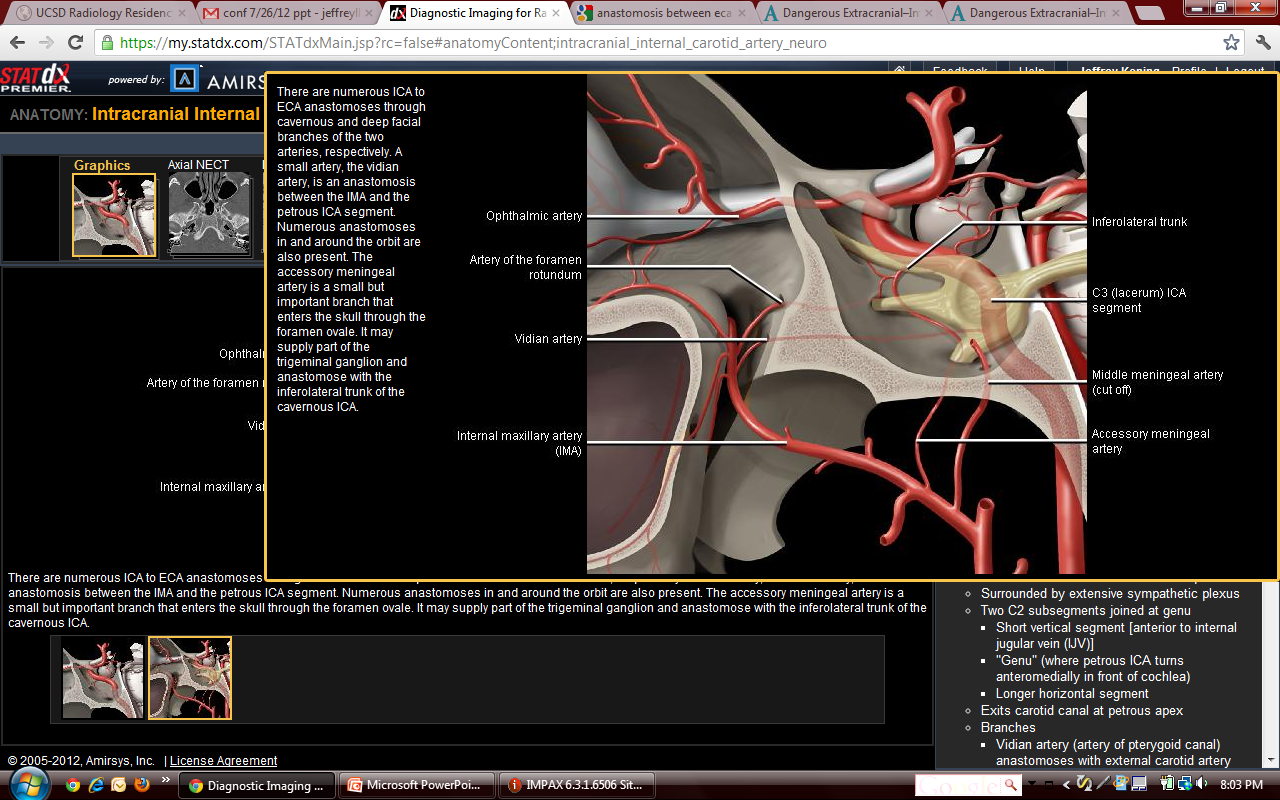 Vertebral Artery Anatomy
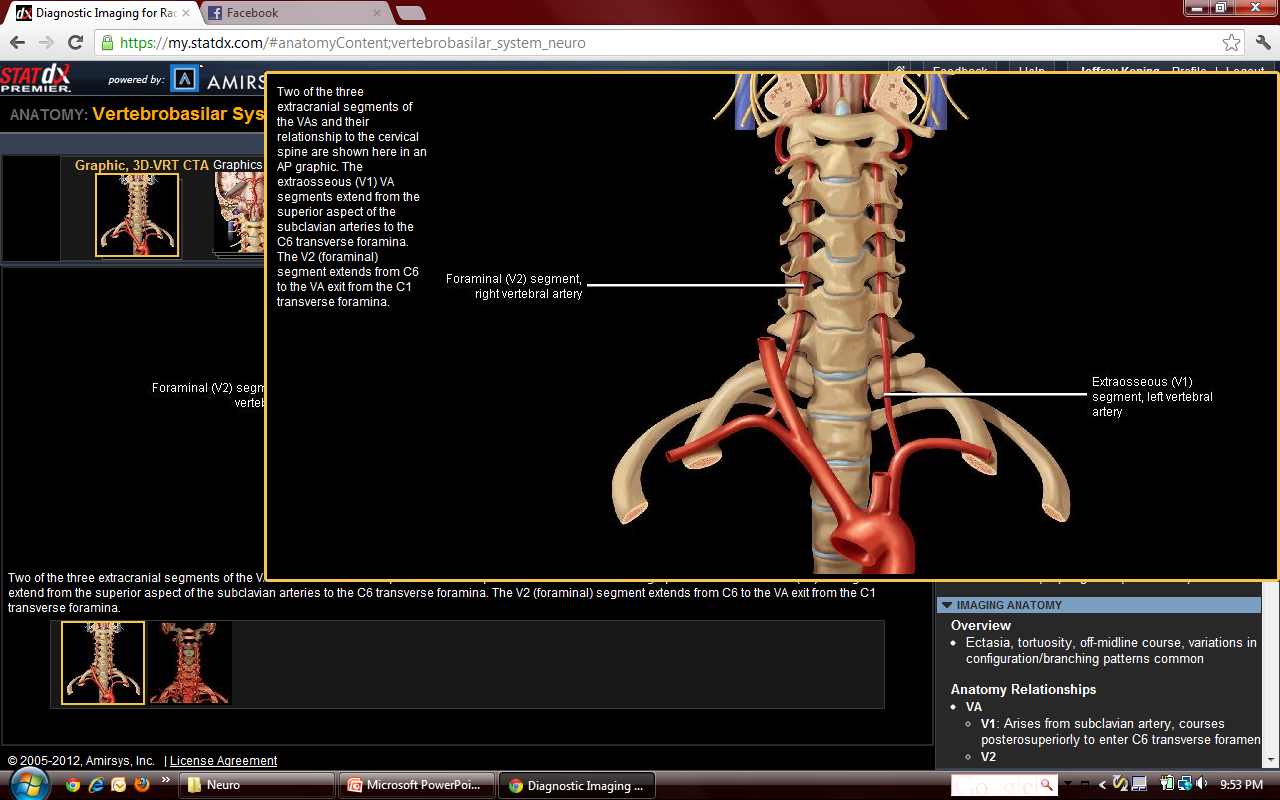 Vertebrobasilar System
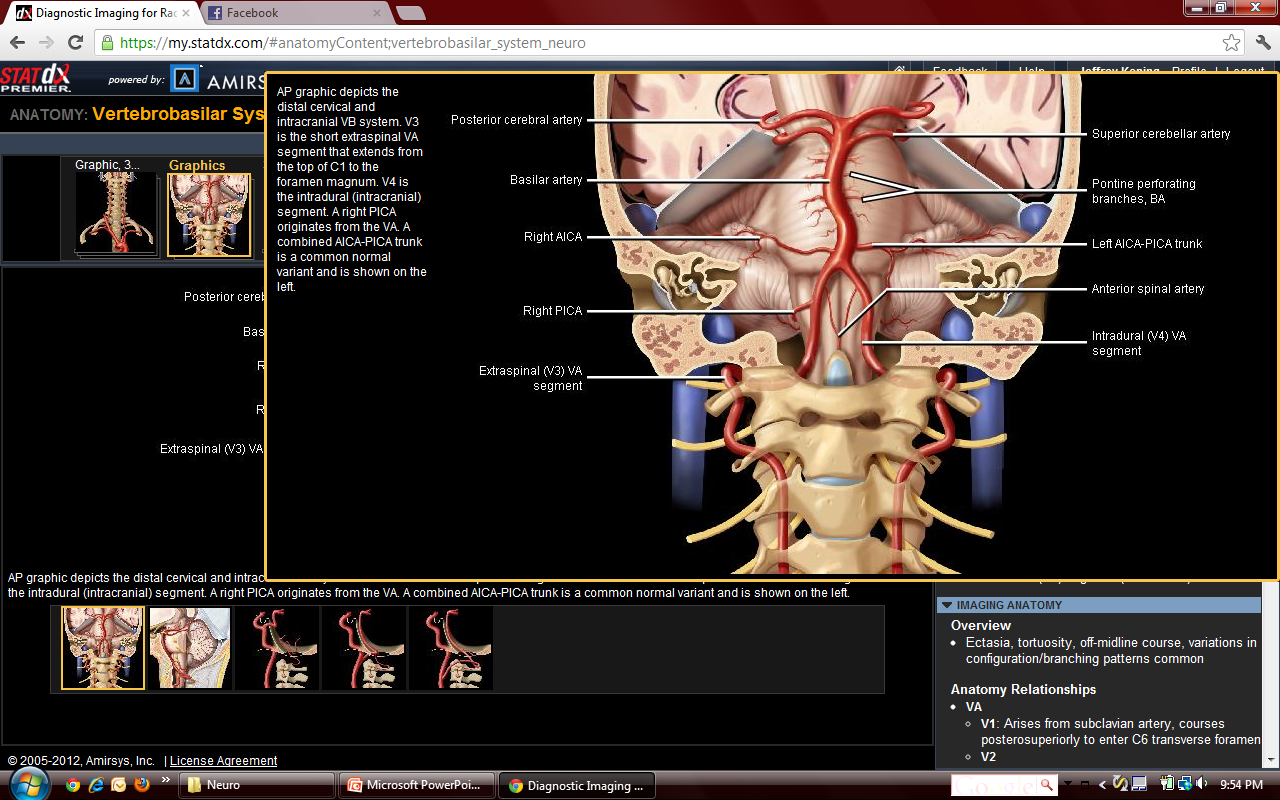 Posterior Circulation
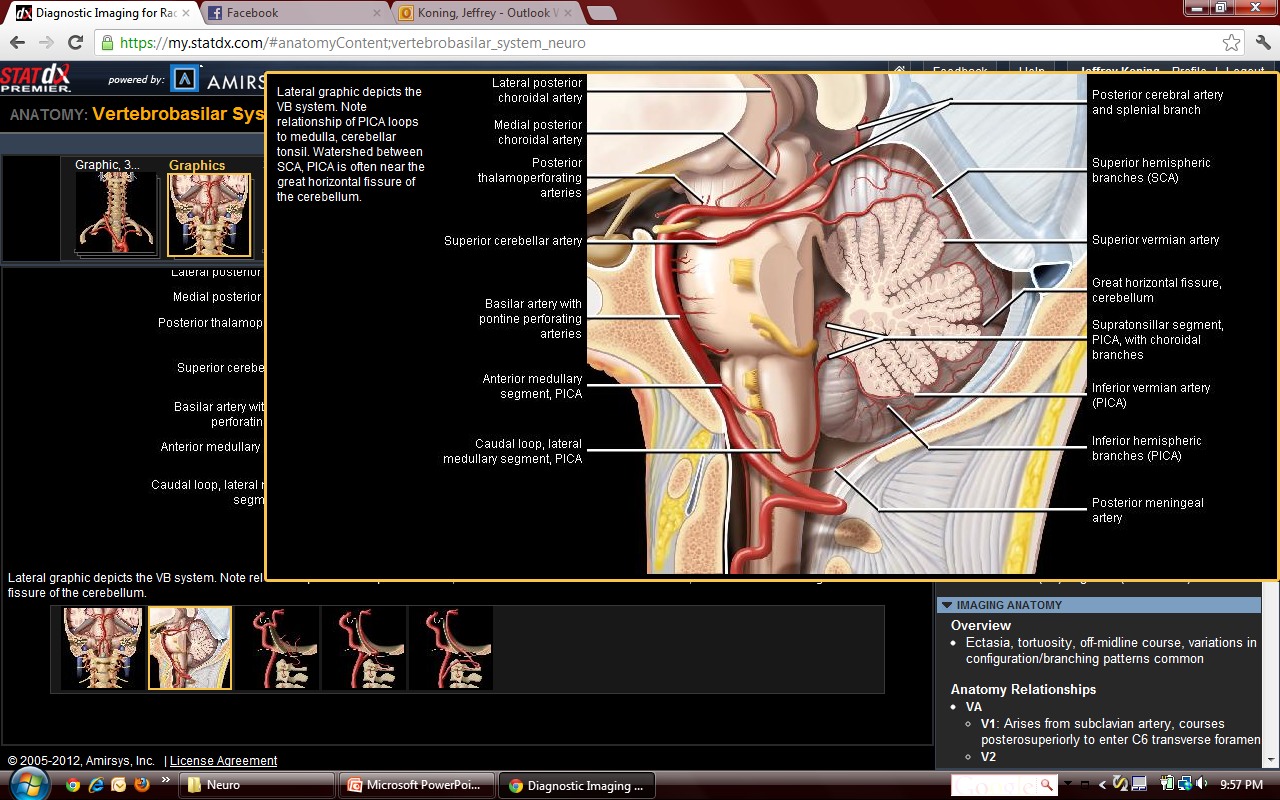 Important Cisterns
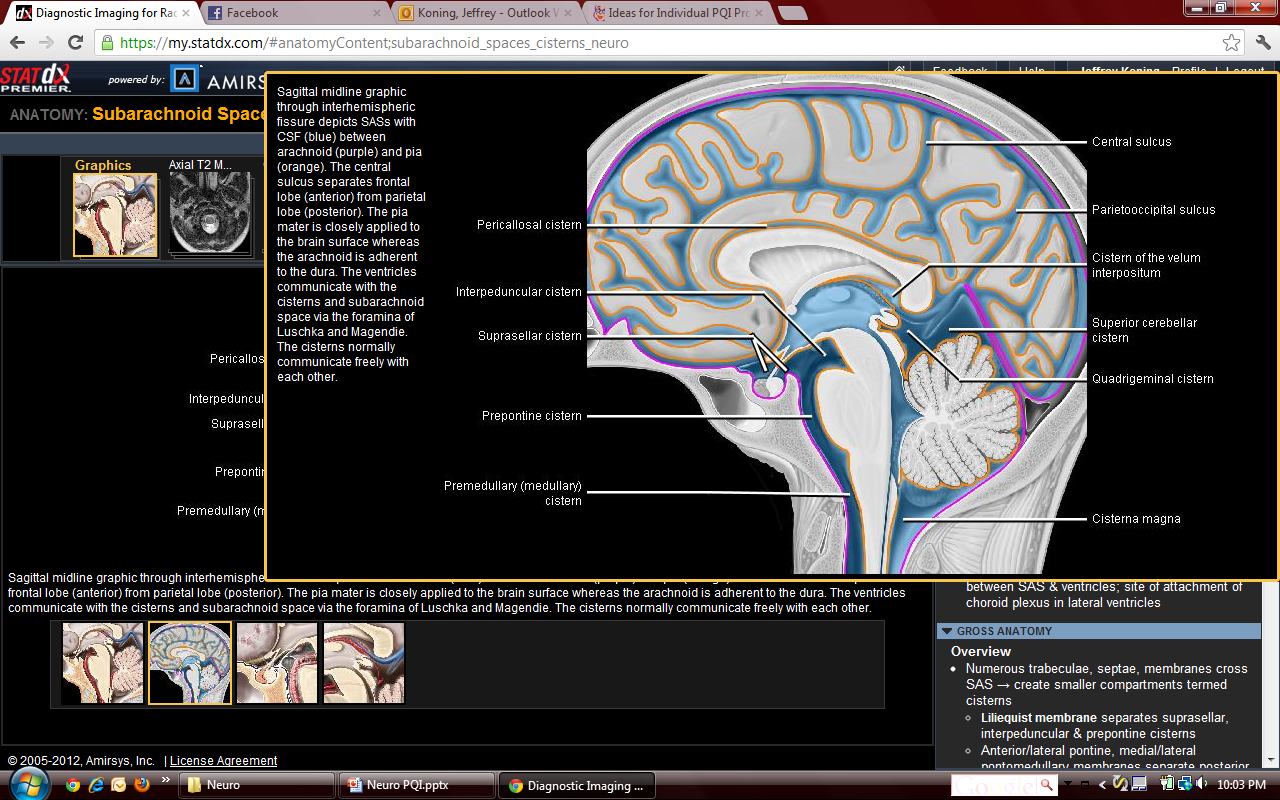 Important Cisterns
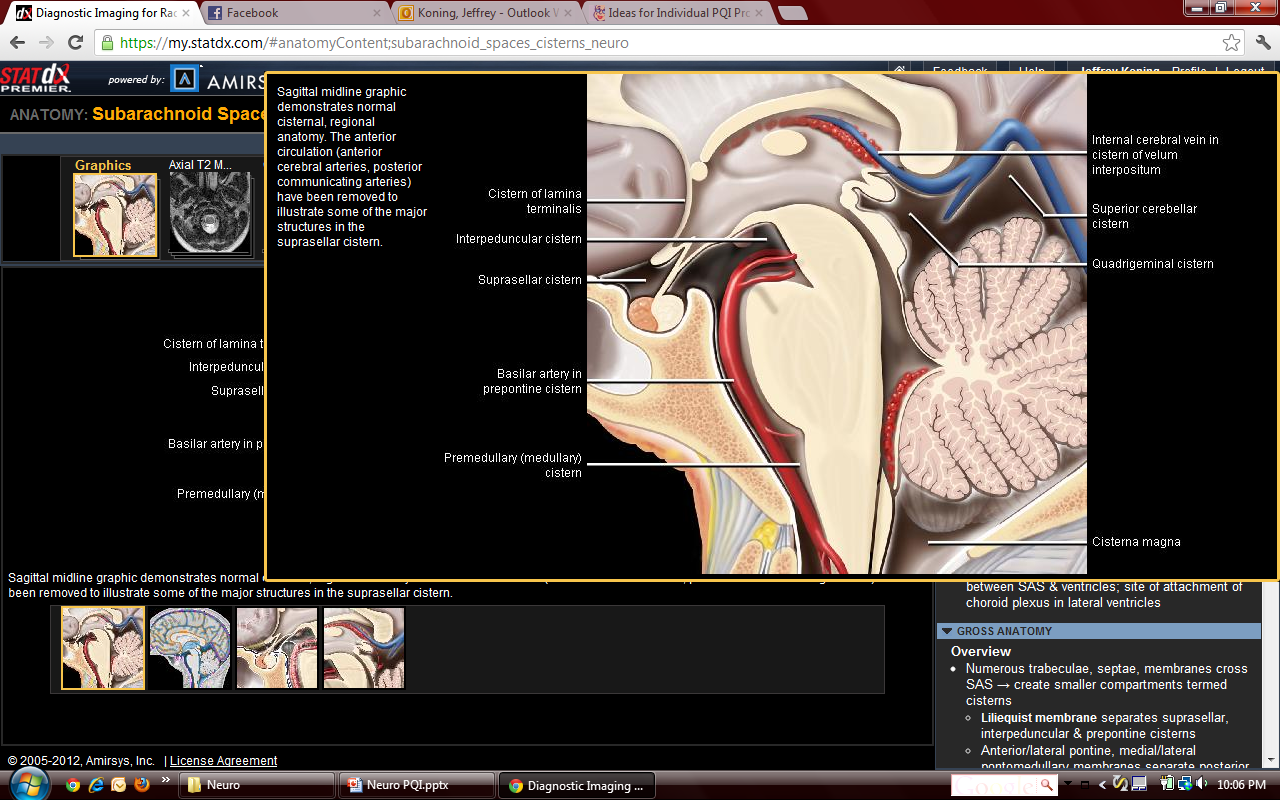 Cisterns
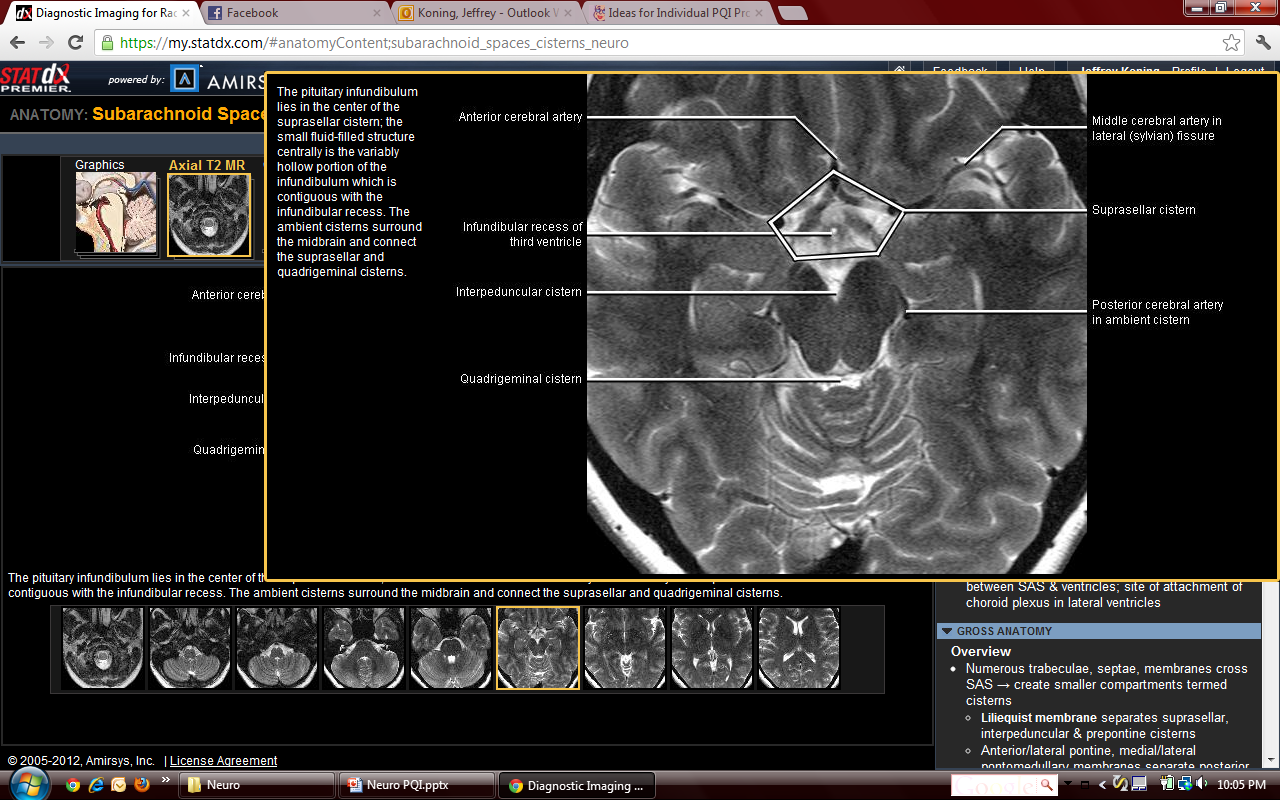 Important Venous Sinuses
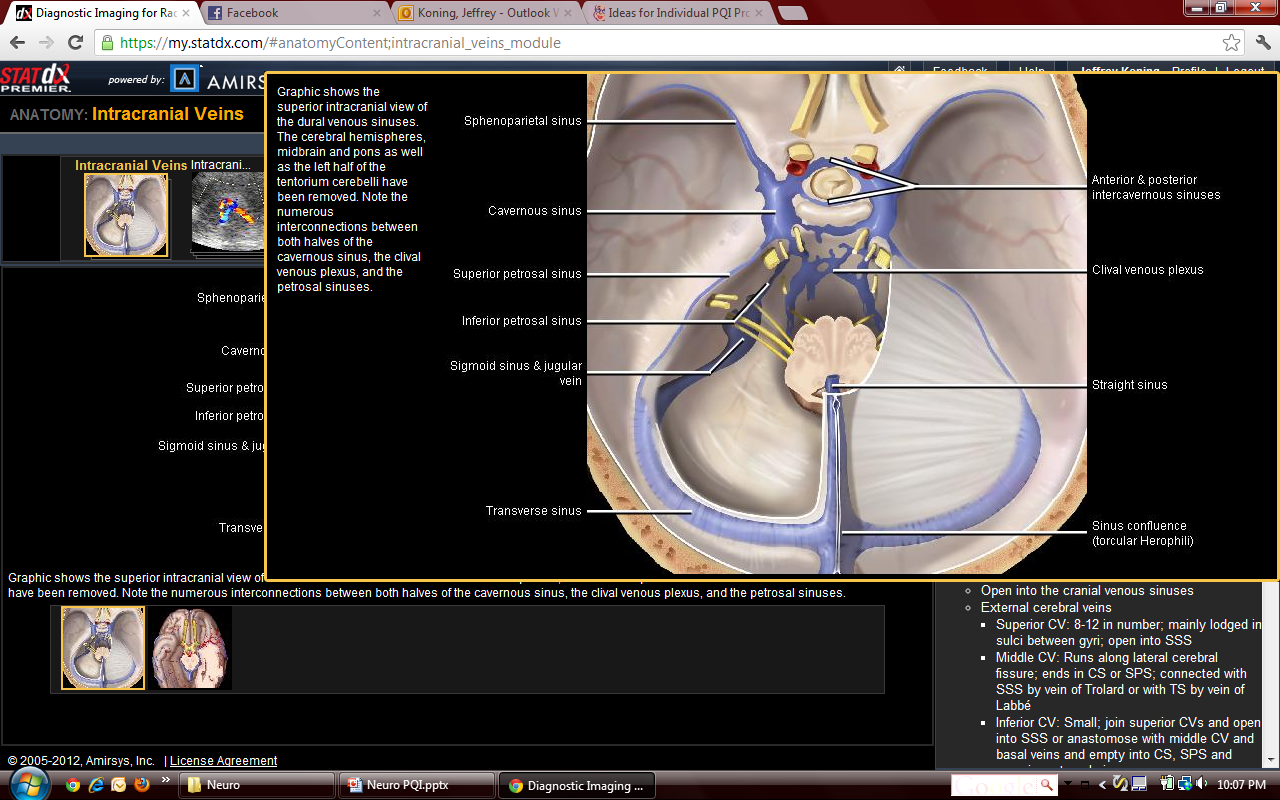 Important Venous Sinuses
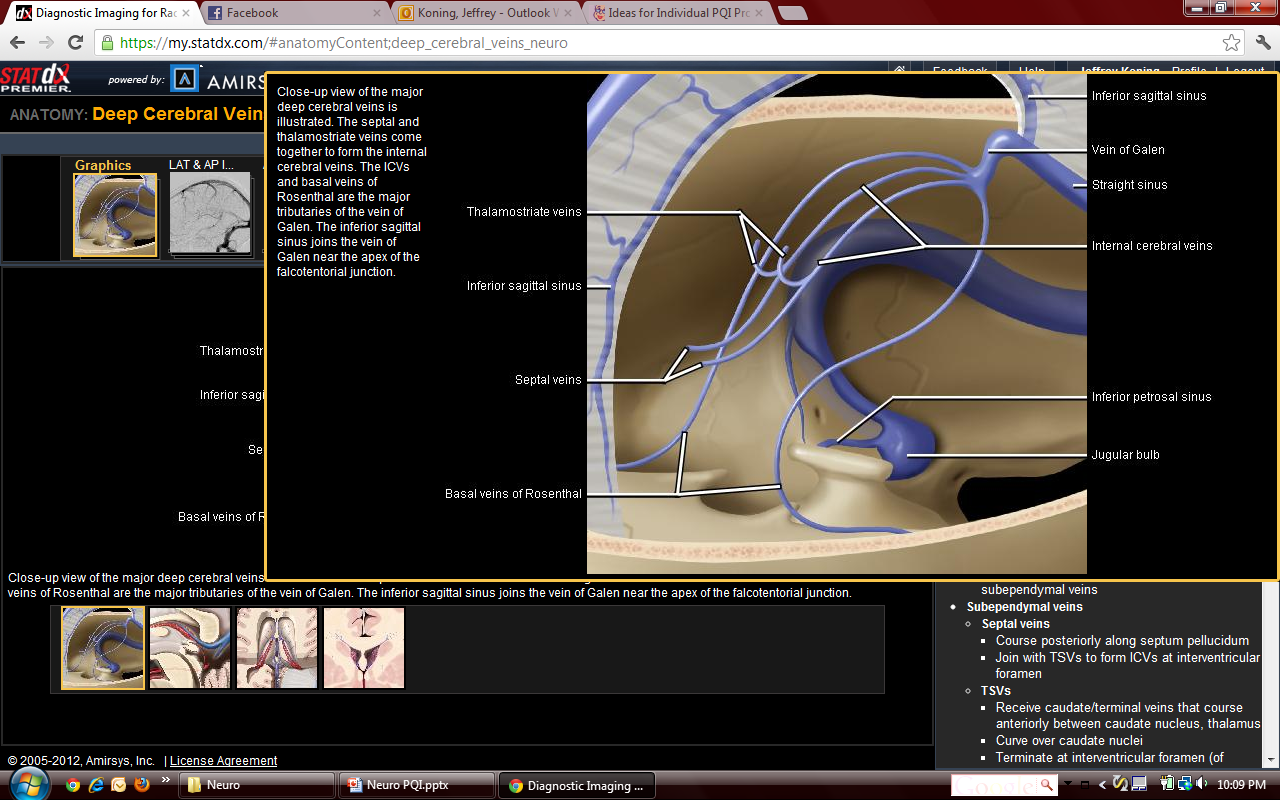 Ventricles
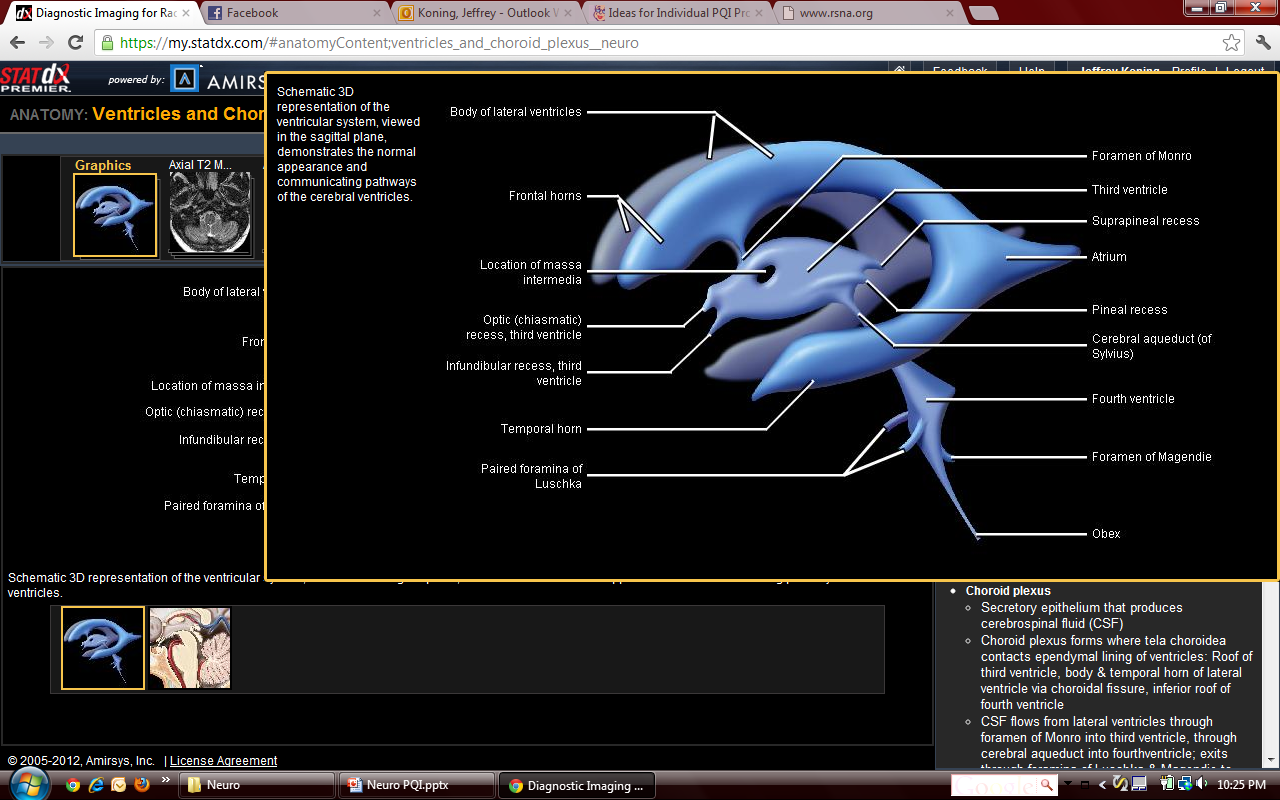 Layers of the Deep Cervical Fascia
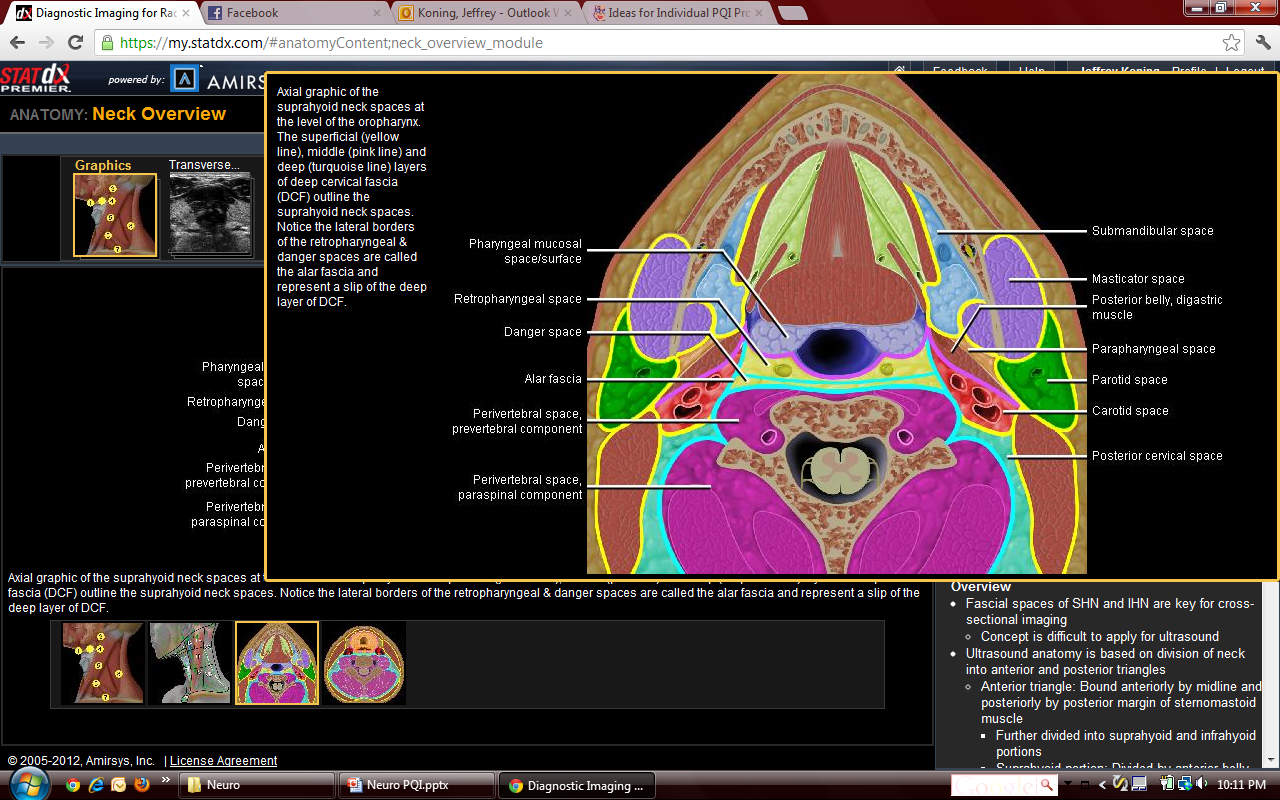 Layers of the Deep Cervical Fascia
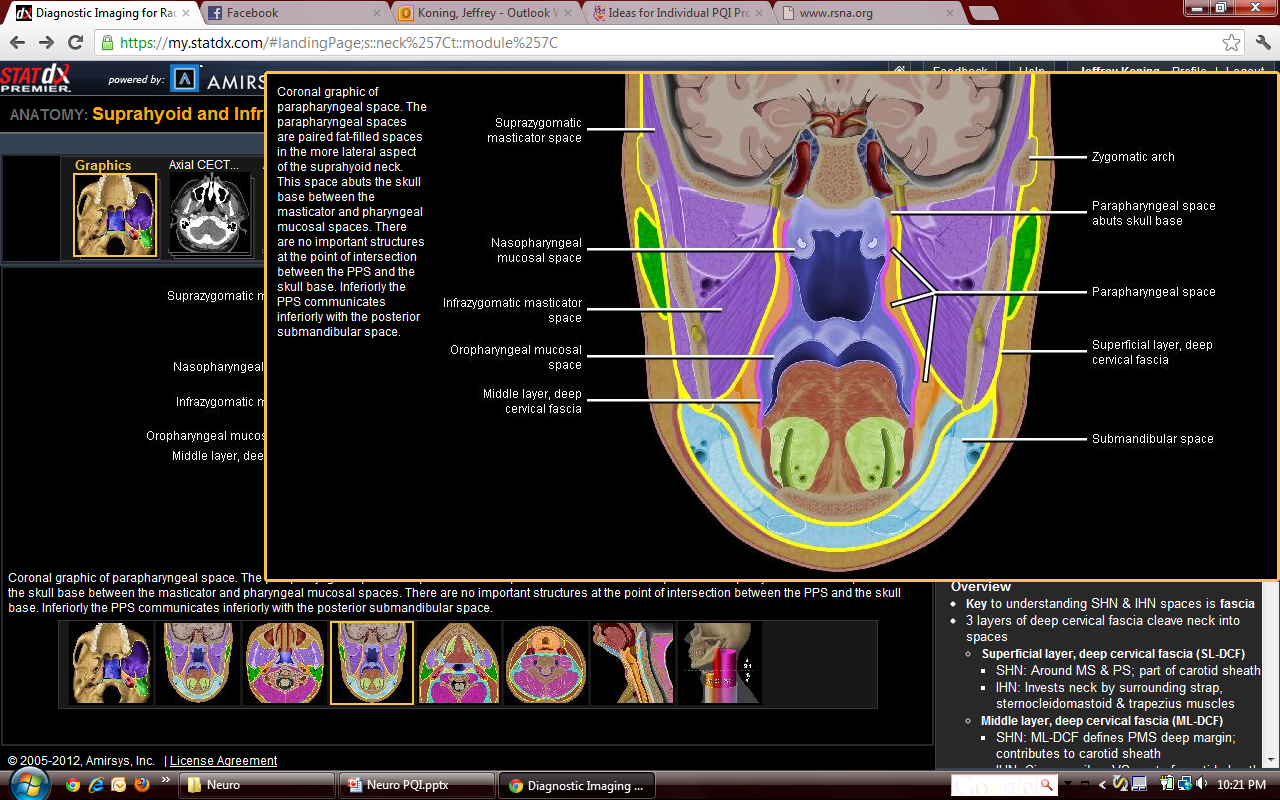 Deep Cervical Fascia on CT
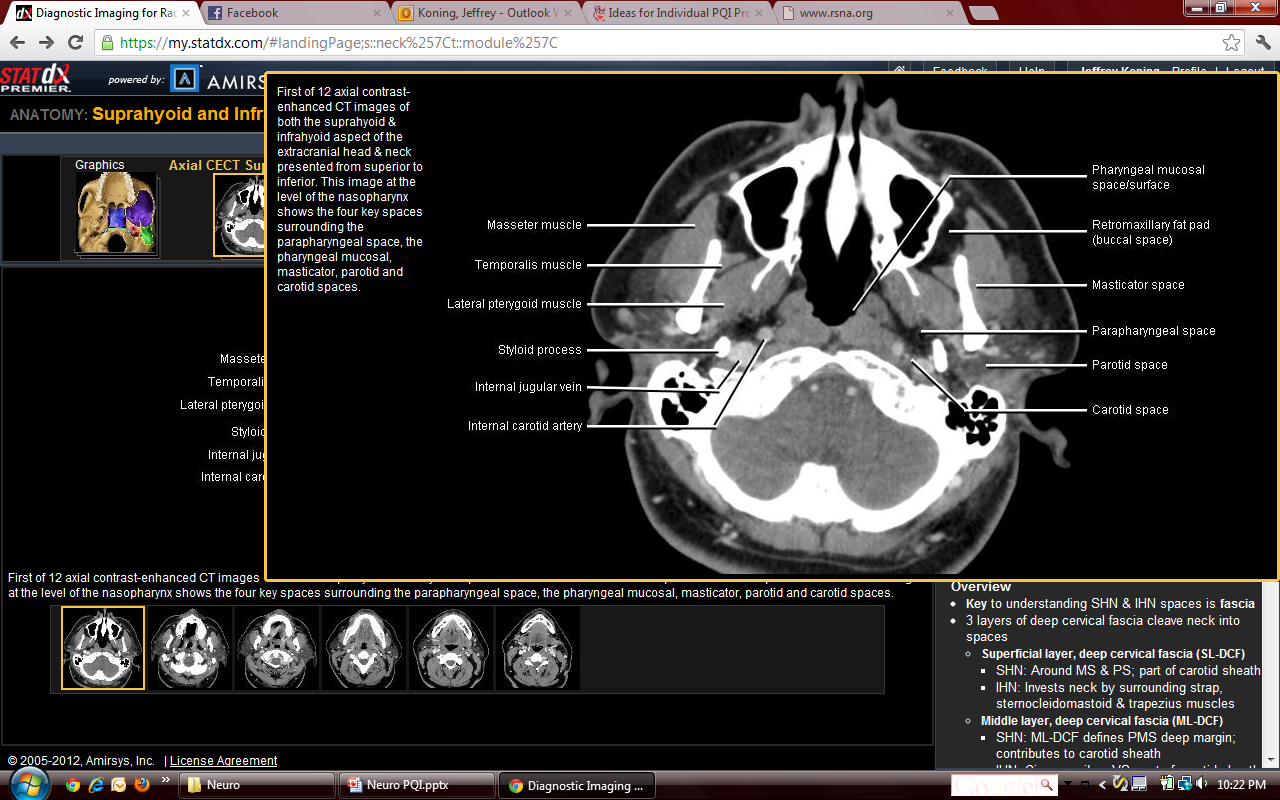 Thyroid Anatomy
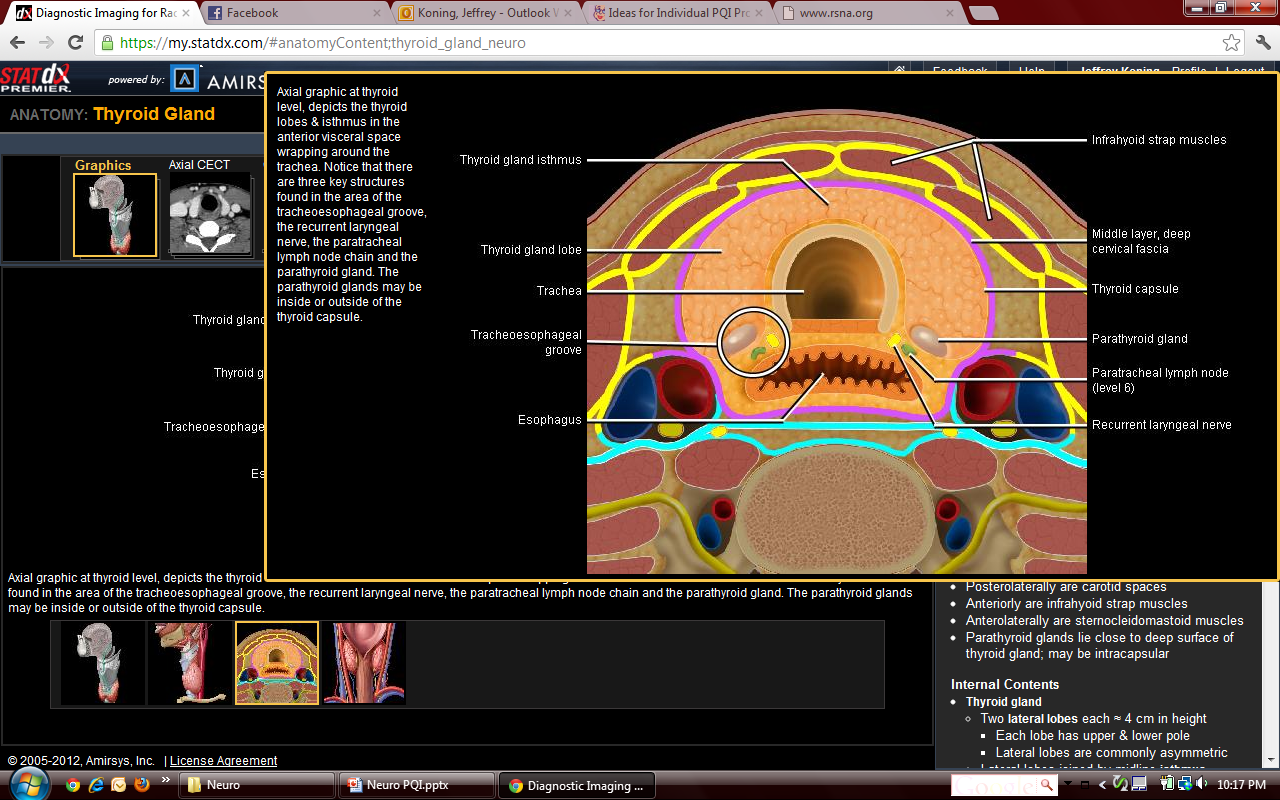 Essential Anatomy
Its called essential for a reason!
If you want more, all of the images above were taken from StatDx, and there are plenty more there!
Image Evaluation Pearls
Noncontrast CT heads will be the most common study you will need to interpret
You are usually given two head sequences with a standard algorithm, one reconstructed with 2.5 mm slices and another with 5 mm slices. The 5 mm slices are preferred when looking at the brain parenchyma, as they have less noise. 
You will also be given a head sequence with a bone algorithm reconstructed with 2.5 mm slices. This is best for looking at the sinuses, mastoid air cells, middle ear, and of course, the bones. 
Finally, you will be given sagittal and coronal reformats with a standard algorithm, which are best to look at midline structures, cerebellar tonsil position, tentorium, falx, subdural or epidural bleeds that may be difficult to see on axial cuts, etc.
Image Evaluation Pearls
Evaluating a noncontrast Head CT
As always, be systematic
Windowing Hot Keys to know:
2: Soft tissues
3: Bone
5: Best for CTA sequences
7: Brain Parenchyma
8: Gray/White differntiation or “Stroke” windows
9: Best for blood
Other windowing tips: 
It can be helpful to use bone windows to evaluate the petrous ICAs and vertebral arteries around the skull base during CTA evaluation
Image Evaluation Pearls
Noncontrast maxillofacial CTs are commonly ordered on trauma patients who have also had head CTs
Save yourself time and only talk about the sinuses, fractures, facial injuries, etc on one study and refer the clinician to the other study for the intracranial findings
Again, coronal and sagittal reconstructions will be given, and orbital wall/maxillary wall fractures, midline structures, etc will be better appreciated on theses sequences
Always ask for reconstructions if you notice they have not been sent over by the techs
Common Findings and their Descriptions
The following slides include some common  findings and how to describe them that you should be familiar with.
Sinus Disease
Mucosal thickening
Grade it as either “Mild, Moderate, or Severe”
Opacification
Also, describe it as partial, near complete, complete
Air fluid levels and bubbles indicate acute sinusitis
Mucous retention cyst/mucocele
A mucocele is essentially a mucous retention cyst that causes mass effect (see next slide for example)
Bony thickening/sclerosis
An indicator of chronic disease (see next slide)
Nasal polyps are not as commonly seen as the above findings
Typical dictations
“Mild mucosal thickening is present within the right frontal sinus, right maxillary sinus, and right ethmoid air cells. Query symptoms of acute sinusitis.”
“Complete opacification of the right maxillary sinus with sclerotic changes involving all walls of the right maxillary sinus, indicative of chronic sinusitis.”
Sinus Disease
Below: mild mucosal thickening in the right maxillary sinus, near complete opacification of the left maxillary sinus with an air fluid level, near complete opacification and air bubbles in the right sphenoid sinus, and moderate mucosal thickening in the left sphenoid sinus. The mastoid air cells are clear bilaterally. Impression: Pansinusitis
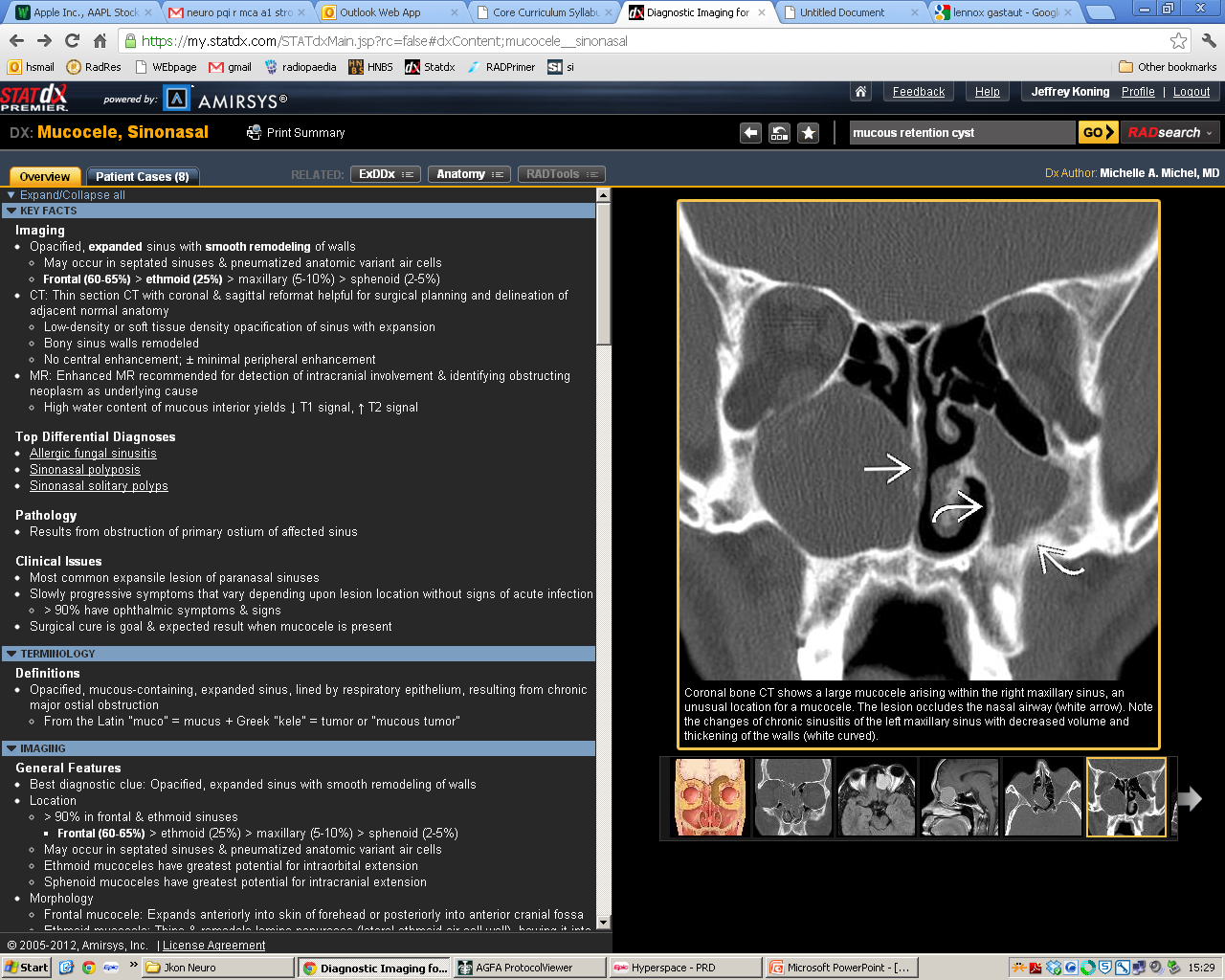 Chronic Changes in the Brain
Cerebrovascular calcifications
Grade as mild, moderate, severe
Commonly seen within the cavernous and supraclinoid internal carotid arteries, as well as the distal V4 segments (intradural) of the vertebral arteries
Typical dictation: “Marked cerebrovascular calcifications are present within the bilateral cavernous and supraclinoid internal carotid arteries.”
Other benign calcifications
Bilateral globus pallidi (mention these in the findings only)
Pineal and choroid plexus (don’t mention these)
Remote neurocysticercosis (common) or granulomatous disease
Typical dications
“Benign calcifications present within the bilateral globus pallidi.”
“Scattered punctate calcifications present, consistent with remote granulomatous disease versus neurocysticercosis.”
Chronic Changes in the Brain
Volume loss
Choose one way to describe and stick with it (Supratentorial/infratentorial, cerebral/cerebellar, diffuse, etc) and qualify it with mild, moderate, severe or “greater than expected for age”, or mild for age, or even “mild prominence of the lateral ventricles and sulci, greater than expected for age.” 
White matter hypoattenuation
Usually seen in the periventricular or subcortical regions, and while nonspecific, is most commonly due to hypertension or chronic small vessel ischemia
Typical dictation: “Mild scattered nonspecific white matter hypoattenuation is noted, likely secondary to HTN or chronic microvascular ischemia.”
Old brain triad is cerebrovascular calcifications, white matter hypoattenuation, and volume loss.
Chronic Changes in the Brain
Lacunar infarcts vs perivascular spaces
There is a great discussion in Brant and Helms on this
Typical dictations
“Small hypodensity seen in the posterior limb of the right internal capsule, likely sequelae of an old lacunar infarct.”
“Tiny hypodensity seen in the right putamen at the level of the anterior commisure, likely a dilated perivascular space versus old lacunar infarct.”
Marked Cerebrovascular Calcifications
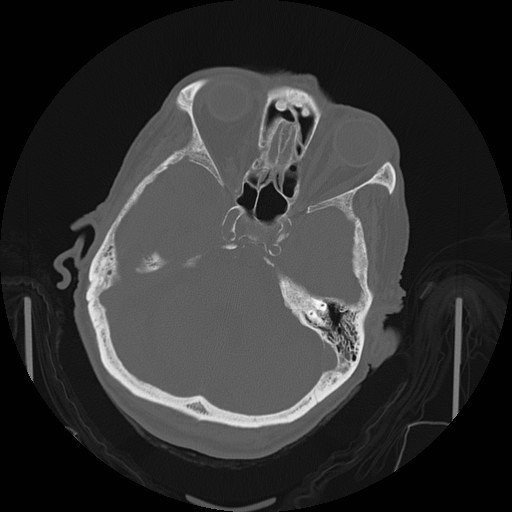 Moderate Periventricular White Matter Hypoattenuation
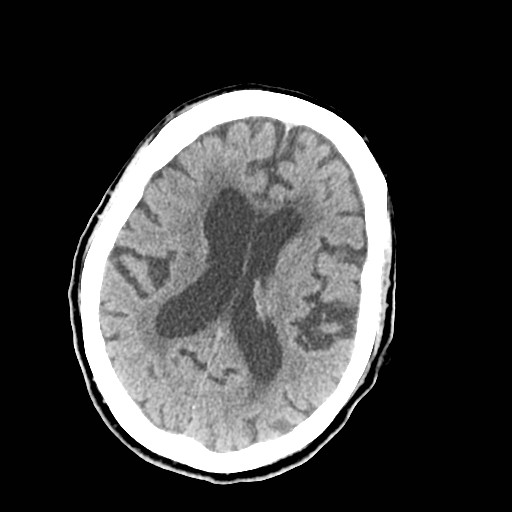 Lacunar Infarct Right Lentiform nucleus and Bilateral Globus Pallidi Calcifications
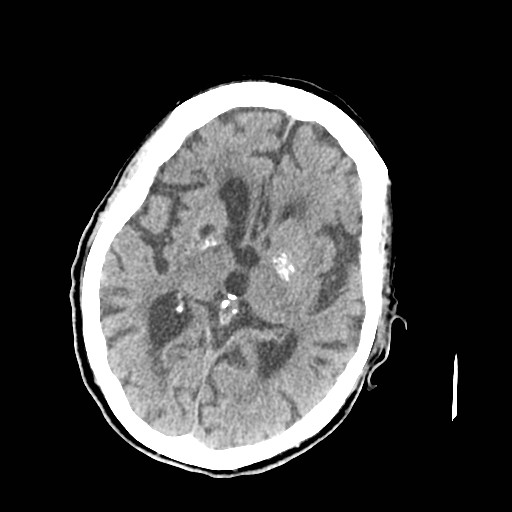 Case Examples
The following slides are a few case examples
Unknown age “Found Down”
MR 26118042
You will get this history frequently!
The following is a good example that they aren’t always negative studies
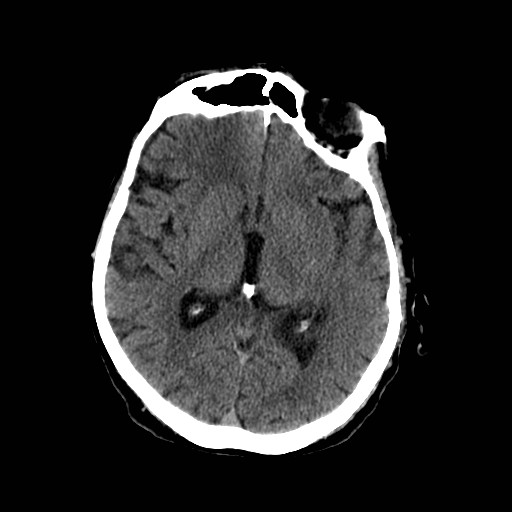 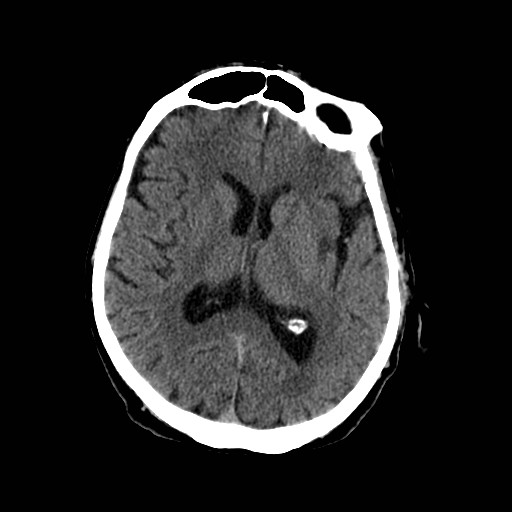 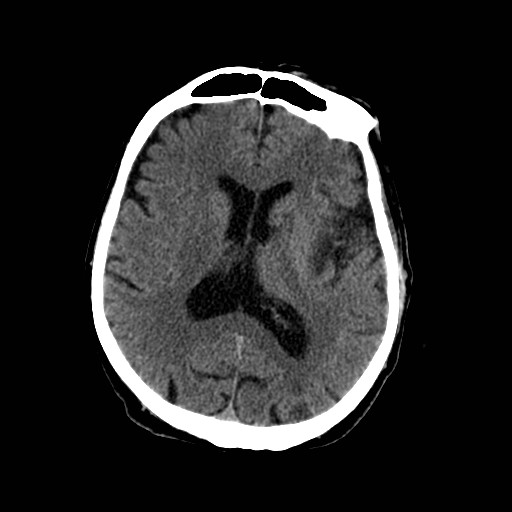 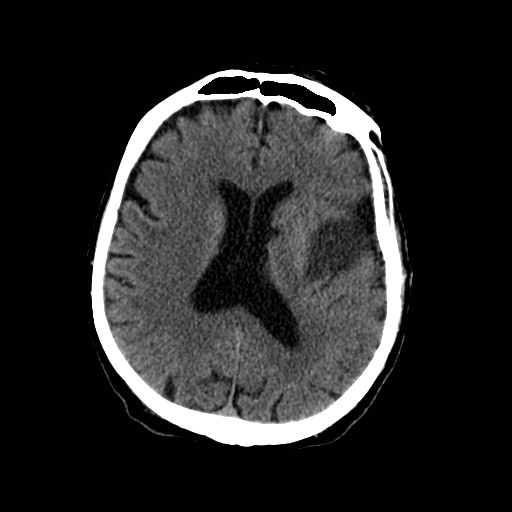 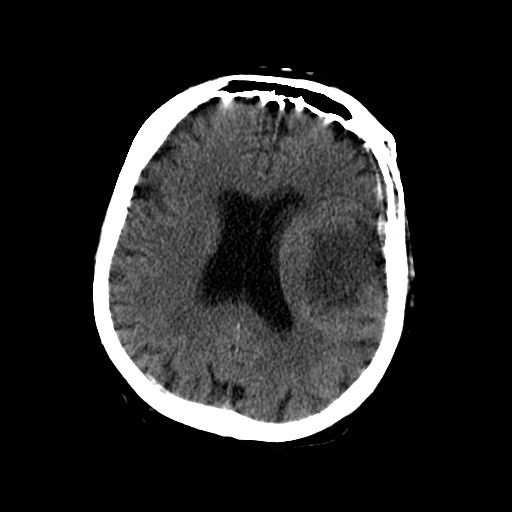 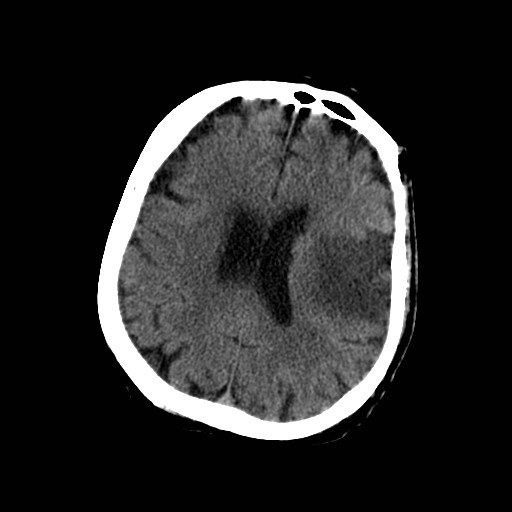 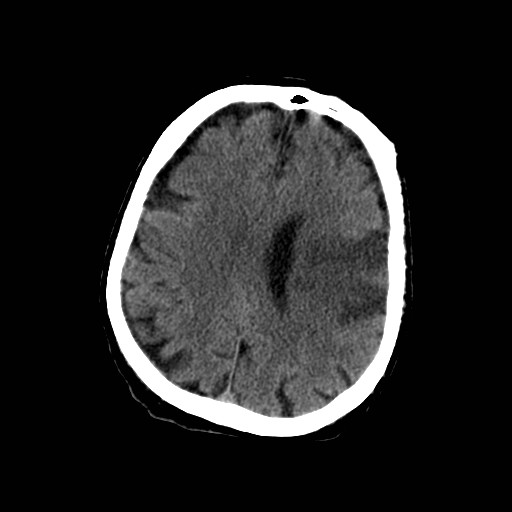 Left MCA Stroke
The following slide goes back over the anatomy and indicates branches of the left MCA that are occluded and those that aren’t involved
Notice the lenticulostriate arteries don’t appear to be involved, indicating the clot is likely distal to these branches
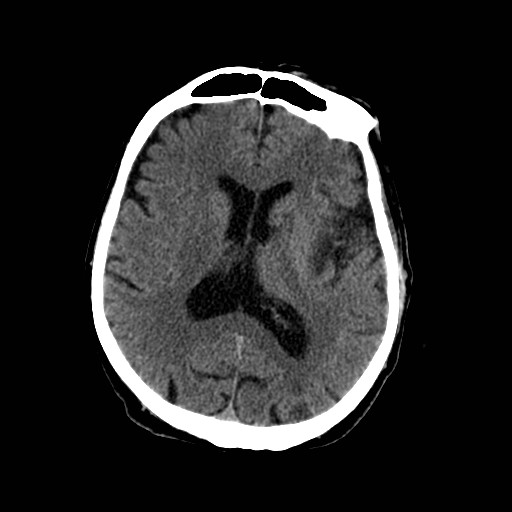 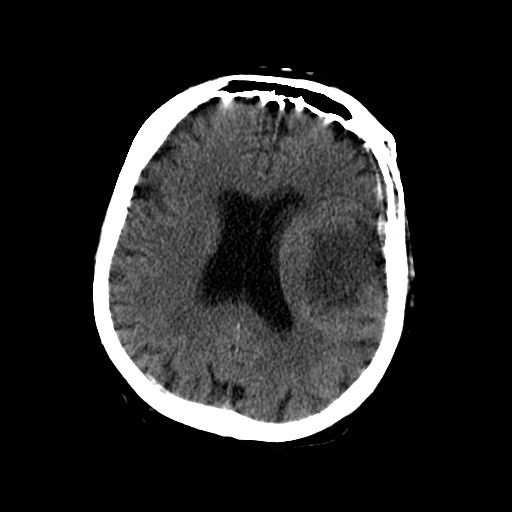 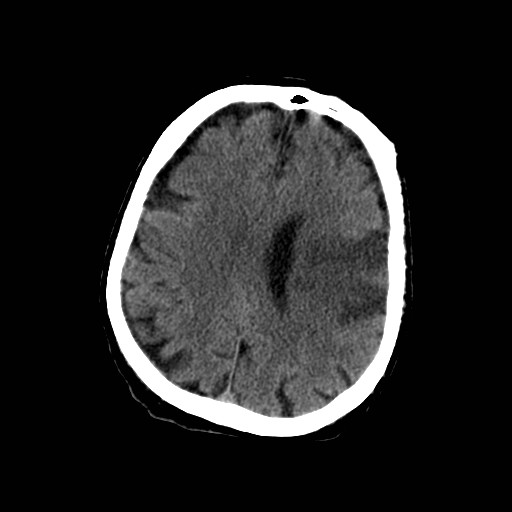 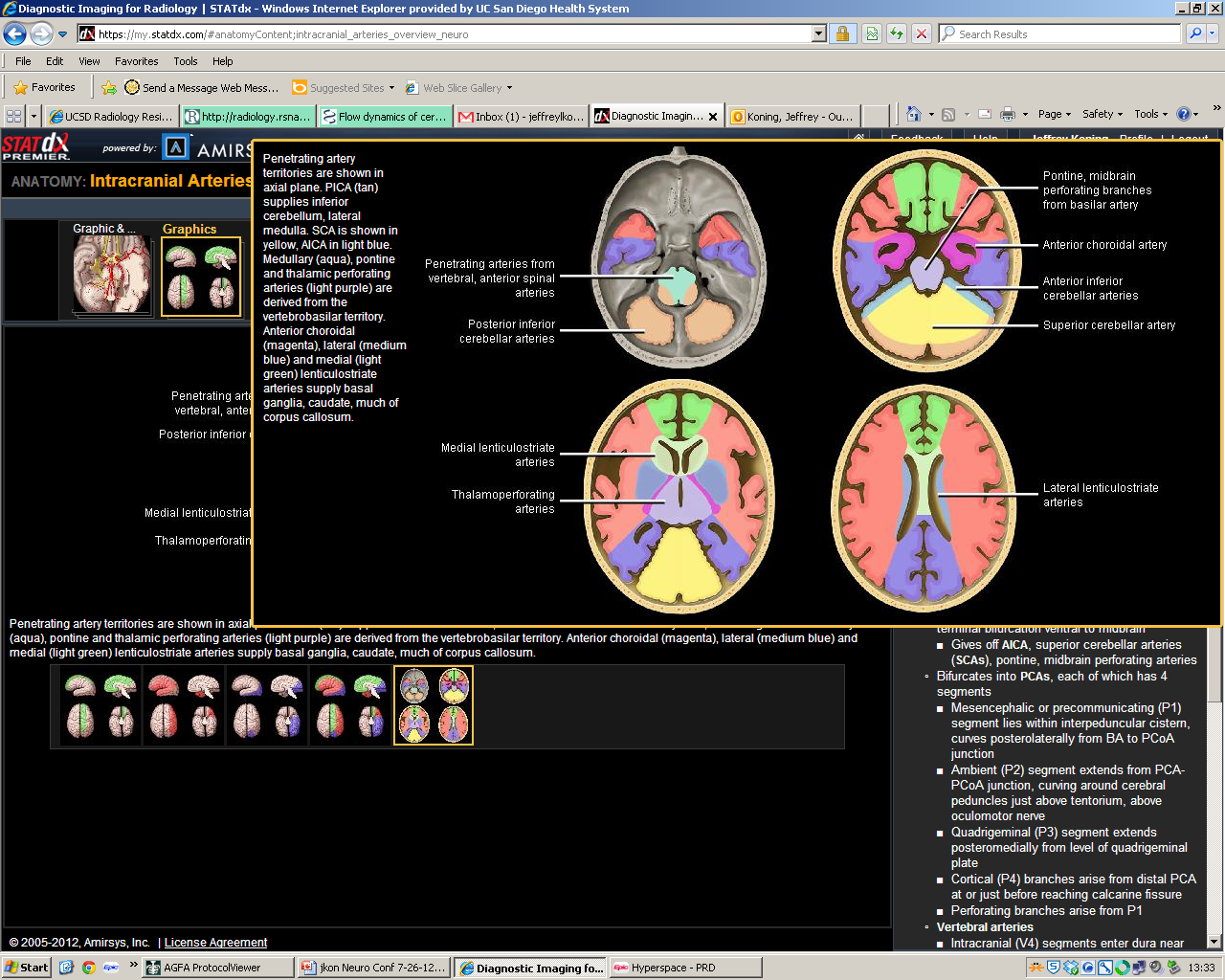 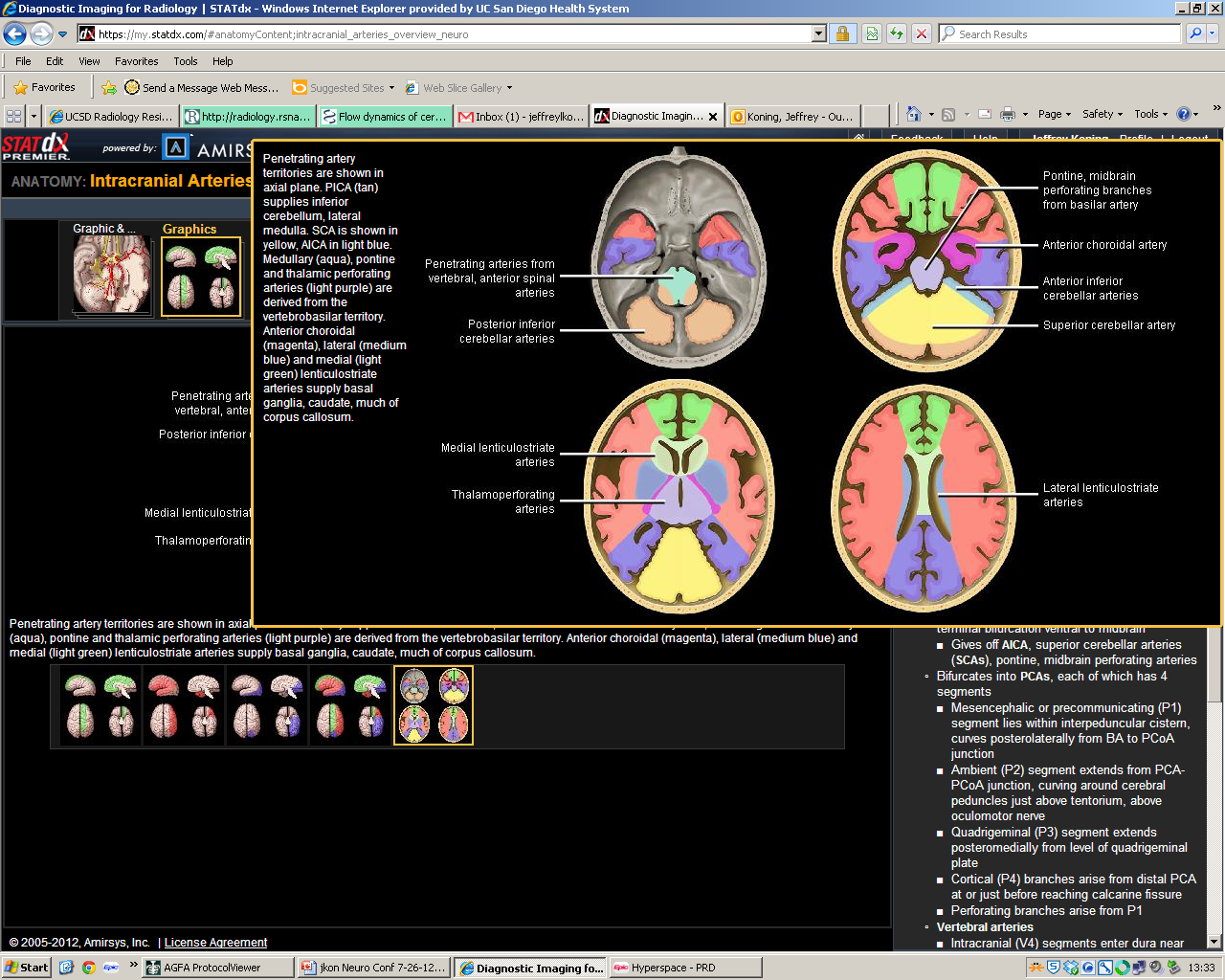 L MCA Infarct
Many causes (thrombotic vs. embolic, dissection, vasculitis, hypoperfusion)
Early: Critical disturbance in CBF
Severely ischemic core has CBF < (6-8 cm³)/(100 g/min) (normal ~ [60 cm³]/[100 g/min])
Oxygen depletion, energy failure, terminal depolarization, ion homeostasis failure
Bulk of final infarct → cytotoxic edema, cell death
Later: Evolution from ischemia to infarction depends on many factors
Ischemic "penumbra" CBF between (10-20 cm³)/(100 g/min)
Theoretically salvageable tissue
Target of thrombolysis, neuroprotective agents
Associated abnormalities
Cardiac disease, prothrombotic states
Additional stroke risk factors: C-reactive protein, homocysteine
Parenchymal Hypodensity
DDx for Parenchymal Hypodensity (Nonvascular Causes)
Infiltrating neoplasm (e.g., astrocytoma)
Cerebral contusion
Inflammation (cerebritis, encephalitis)
Evolving encephalomalacia
Dural venous thrombosis with parenchymal venous congestion and edema
Left MCA Stroke
The next slide gives the correlate MRI images, but don’t worry about these because you’ll only be reading CT during this rotation
They are obviously helpful to get a head start for the future, however.
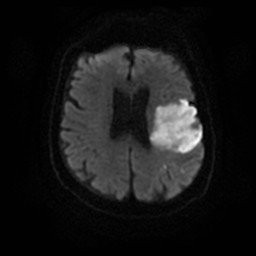 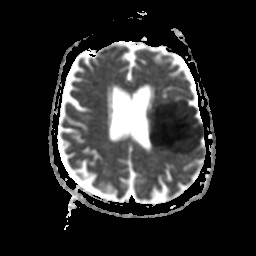 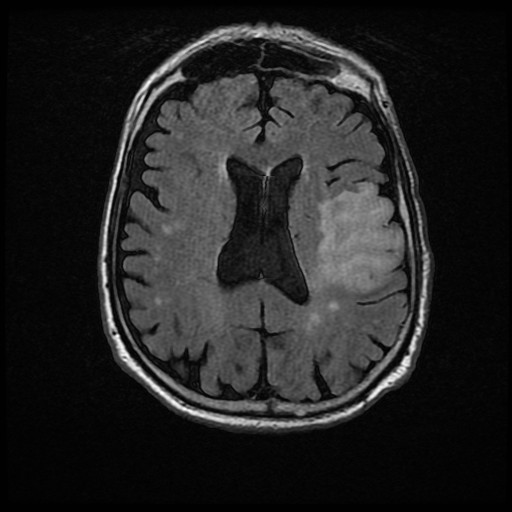 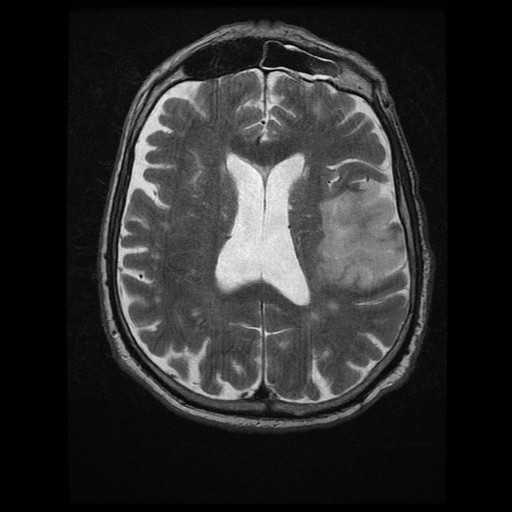 Left MCA Stroke
CT perfusion is done occasionally in an effort to locate the “penumbra”
There is a good discussion of this in Brant and Helms
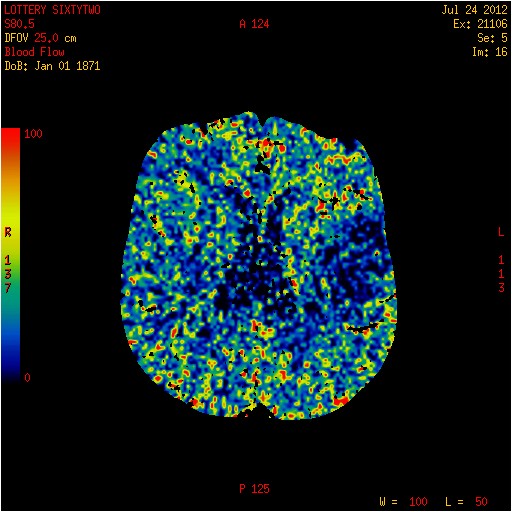 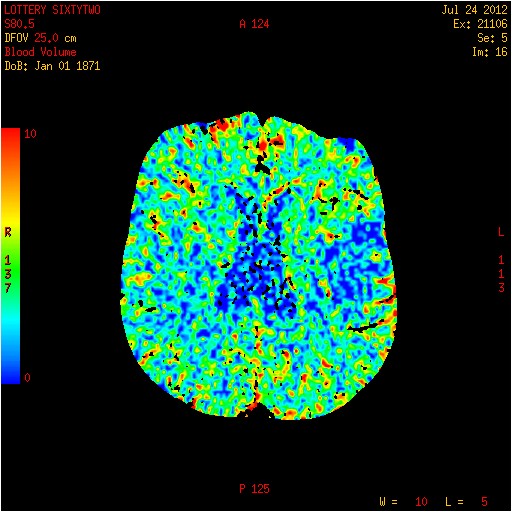 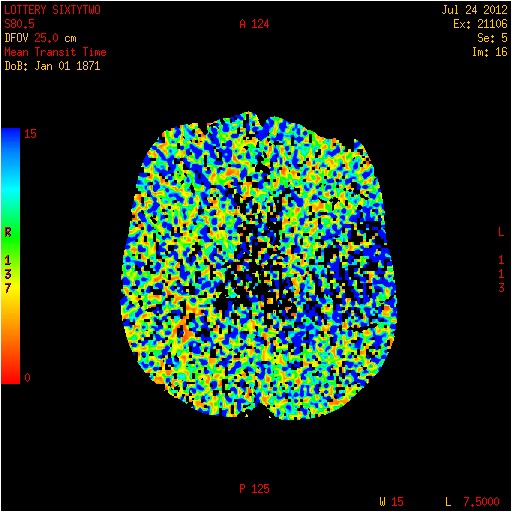 Left MCA Stroke
This patient had other imaging done in the neck which is shown on the following slides
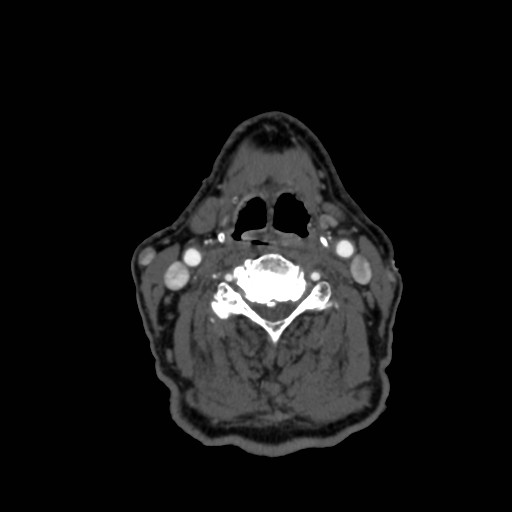 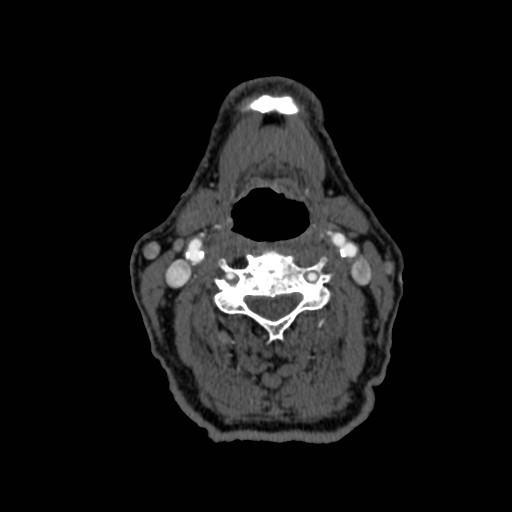 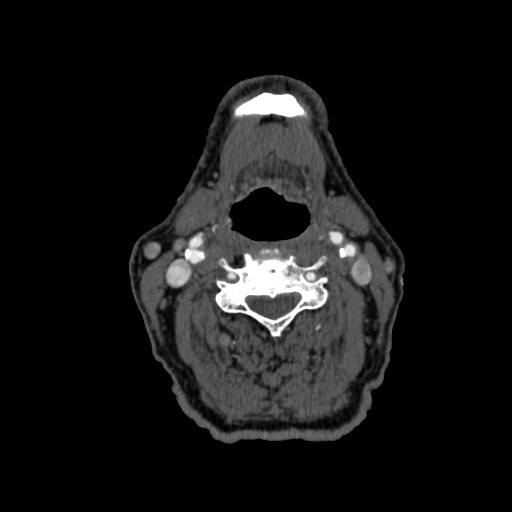 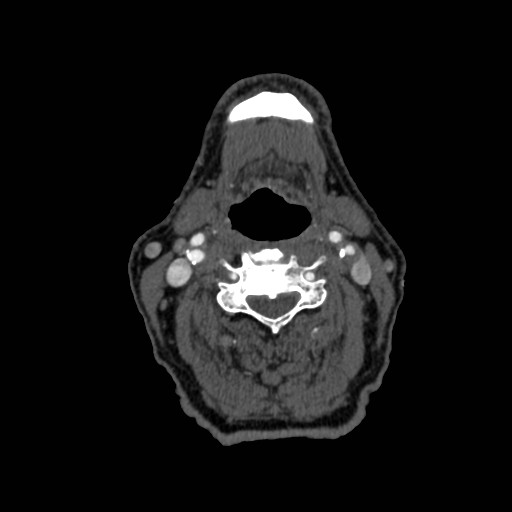 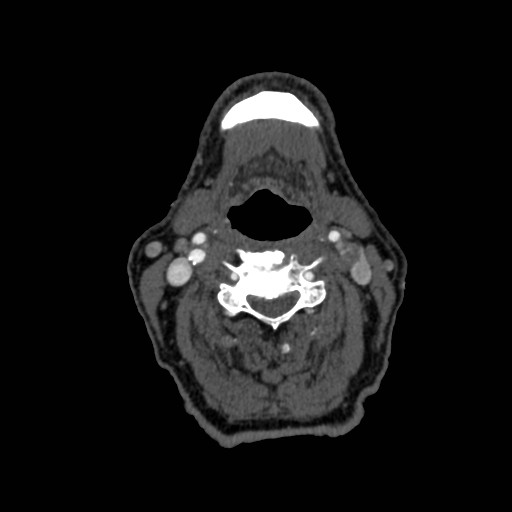 L ICA Occlusive Disease
DIFFERENTIAL DIAGNOSIS
Atherosclerotic Vascular Disease
Smooth/irregular narrowing of proximal ICA, Ca++ in arterial walls
ICA, vertebrobasilar arteries most common sites
Dissection
Typically spares carotid bulb; no calcification
Seen in young or middle-aged groups
Smoother, longer narrowing without intracranial involvement
Fibromuscular Dysplasia
"String of beads" > > long-segment stenosis
Vasospasm
Usually iatrogenic (catheter-induced), transient
L ICA Athersclerotic Disease
Protocol
Color Doppler US as initial screen
CTA/MRA or contrast MRA
Consider DSA prior to carotid endarectomy, in equivocal cases or if CTA/MRA shows "occlusion"
Diagnostic Checklist
DSA remains "gold standard" but acceptable noninvasive preoperative imaging includes any 2 of
US, CTA, TOF, or contrast-enhanced MRA
Late-phase DSA important to rule out "pseudo-occlusion"
High-grade stenosis with "string" sign
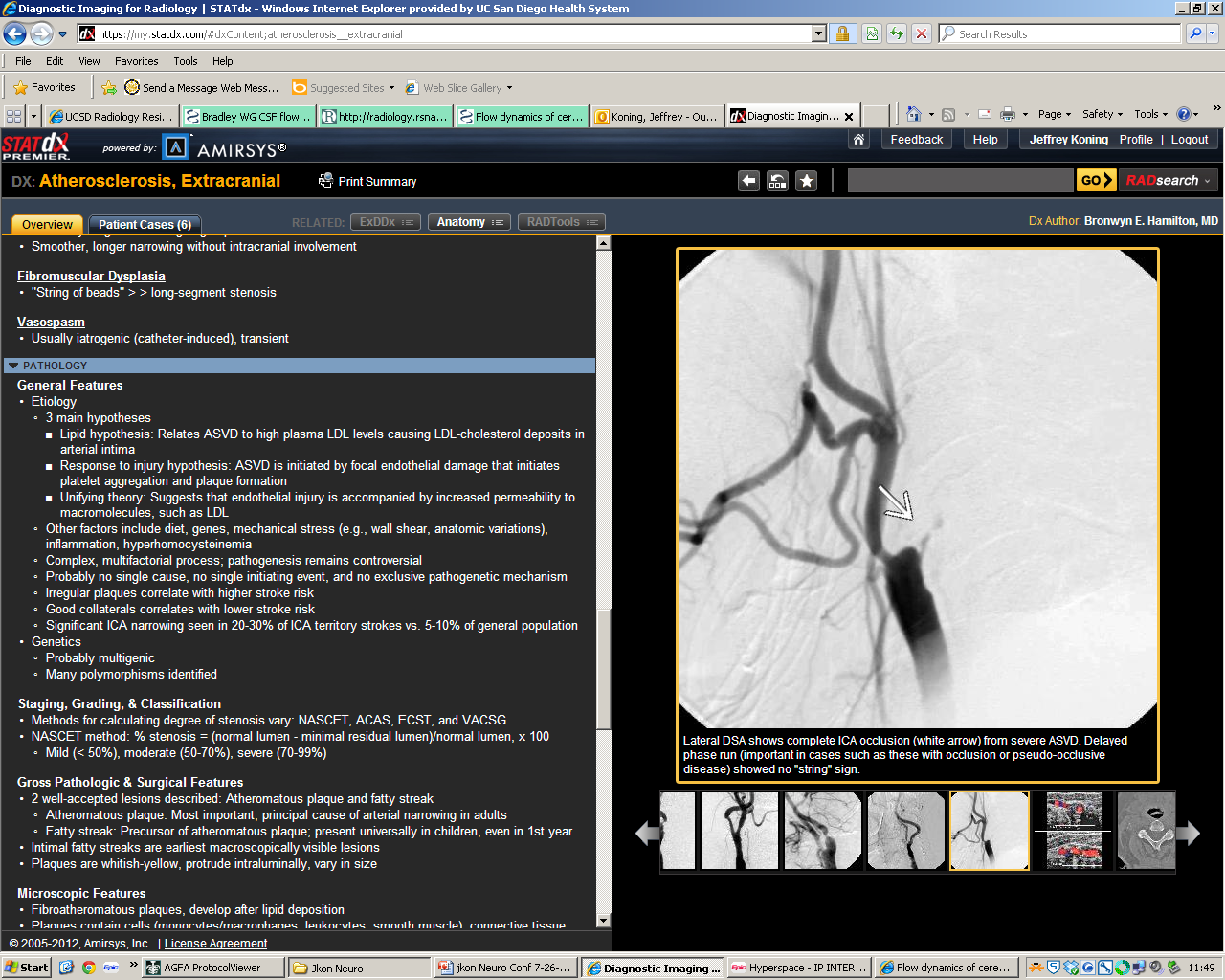 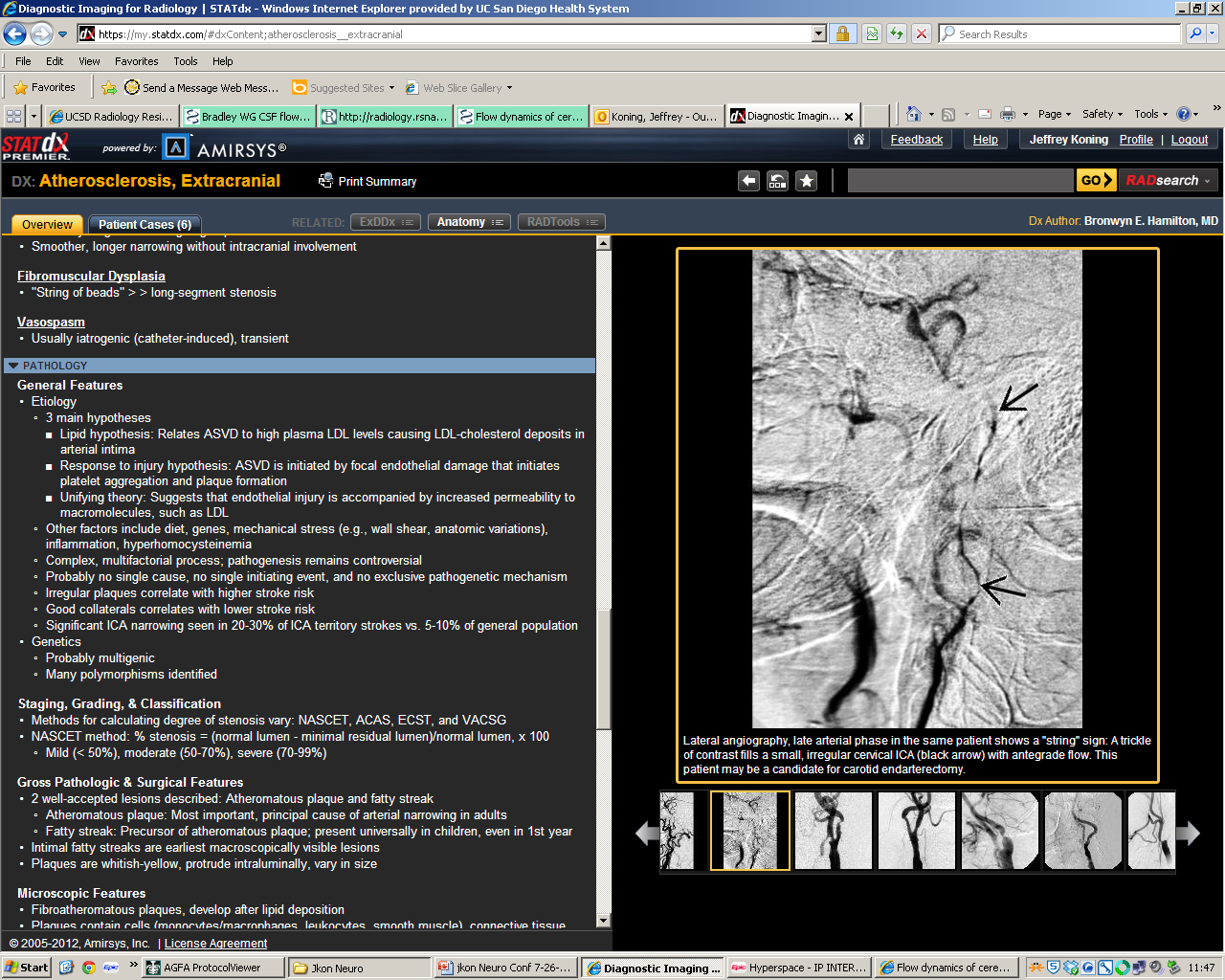 L ICA Athersclerotic Disease
Pathology
NASCET method: % stenosis = (normal lumen - minimal residual lumen)/normal lumen, x 100
Mild (< 50%), moderate (50-70%), severe (70-99%)
Treatment
Carotid endarterectomy (CEA) if symptomatic carotid stenosis ≥ 70% (NASCET)
Symptomatic moderate stenosis (50-69%) also benefits from CEA (NASCET)
Asymptomatic patients benefit even with stenosis of 60% (ACAS)
ICA stenting depends on preoperative risk factors
CAS vs CEA
Extensively studied
ACAS: Asymptomatic Carotid Artery Stenosis
NASCET:  North American Symptomatic Carotid Endarterectomy Trial
ICSS International Carotid Stenting Study in Europe 
CREST: Carotid Revascularization Endarterectomy vs Stenting Trial
SPACE: Stent-Supported Percutaneous Angioplasty of the Carotid Artery versus Endarterectomy 
EVA-3S: Endarterectomy versus Angioplasty in Patients with Symptomatic Severe Carotid Stenosis
SAPPHIRE: Stenting and Angioplasty with Protection in Patients at High Risk for Endarterectomy
CAS vs CEA
Large meta-analysis May 2012 in Ann Vasc Surg
Thirteen trials. 7,501 patients  
Odds ratios (ORs) were calculated for CAS versus CEA. 
Risk of stroke or death within 30 days was higher after CAS than CEA (OR = 1.57; 95% confidence interval [CI] = 1.11-2.22),
especially in previously symptomatic patients (OR = 1.89; 95% CI = 1.48-2.41)
Stroke or death within 1 year was comparable (OR = 1.12; 95% CI = 0.55-2.30).
Subgroup analysis, the risk of death and disabling stroke at 30 days did not differ significantly between CEA and CAS (death: OR = 1.43; 95% CI = 0.85-2.40; disabling stroke: OR = 1.28; 95% CI = 0.89-1.83)
Rate of nondisabling stroke within 30 days was much higher in the CAS group (OR = 1.87; 95% CI = 1.40-2.50). 
The risks of myocardial infarction within 30 days and 1 year were significantly less for CAS.
References
Osborn, A. StatDx. Intracranial Internal Carotid Artery. Accessed 7/25/12. 
StatDX Neuroanatomy Images
Osborn, A. StatDx. Intracranial Arteries Overview. Accessed 7/25/12. 
Brownwyn, E. H. StatDx. Atherosclerosis, Extracranial. Accessed 7/25/12. 
Liu, Z. J. et al. Updated Systematic Review and Meta-Analysis of Randomized Clinical Trials Comparing Carotid Artery Stenting and Carotid Endarterectomy in the Treatment of Carotid Stenosis. Ann Vasc Surg. 2012 May; 26(4):576-90.